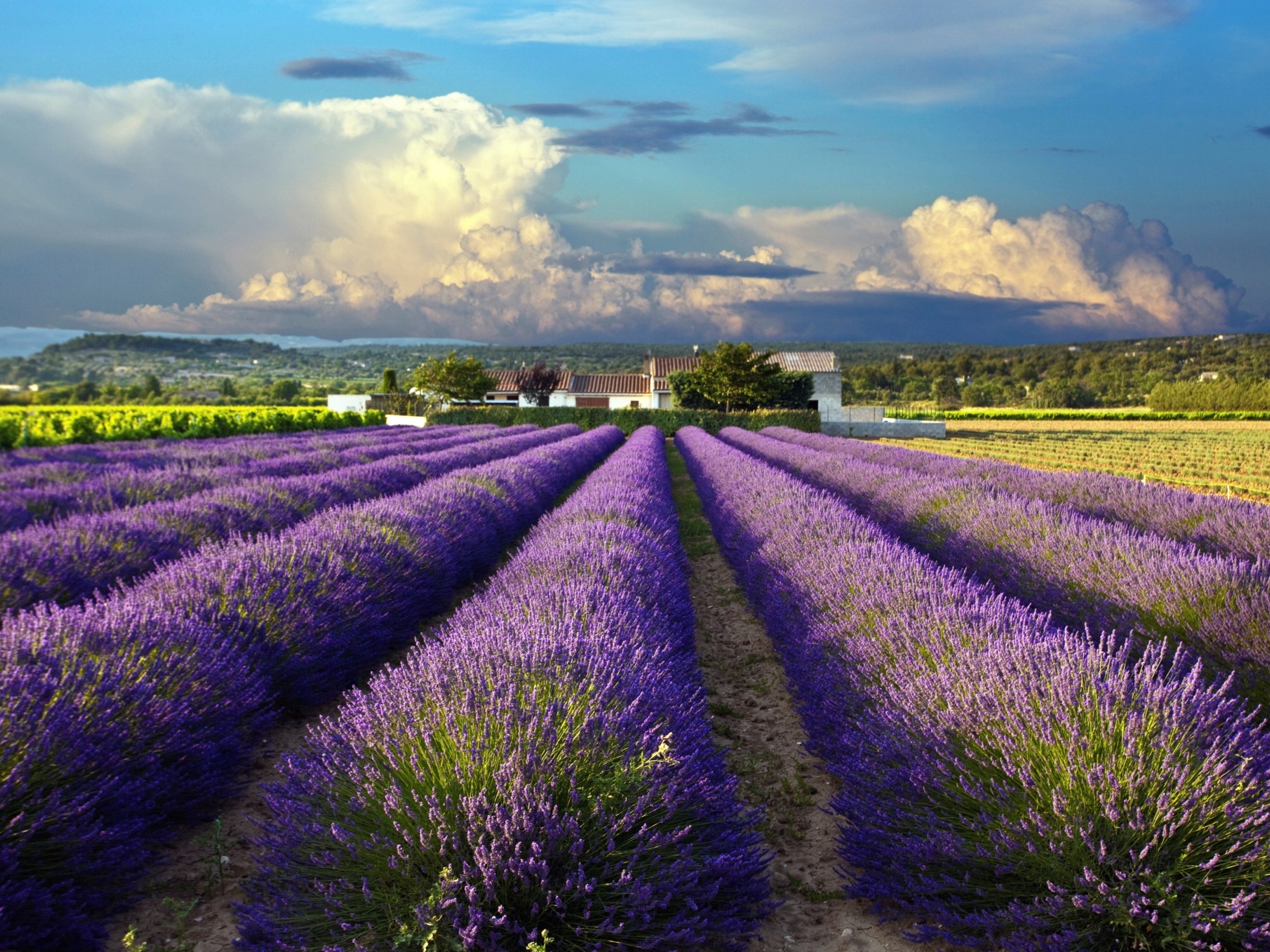 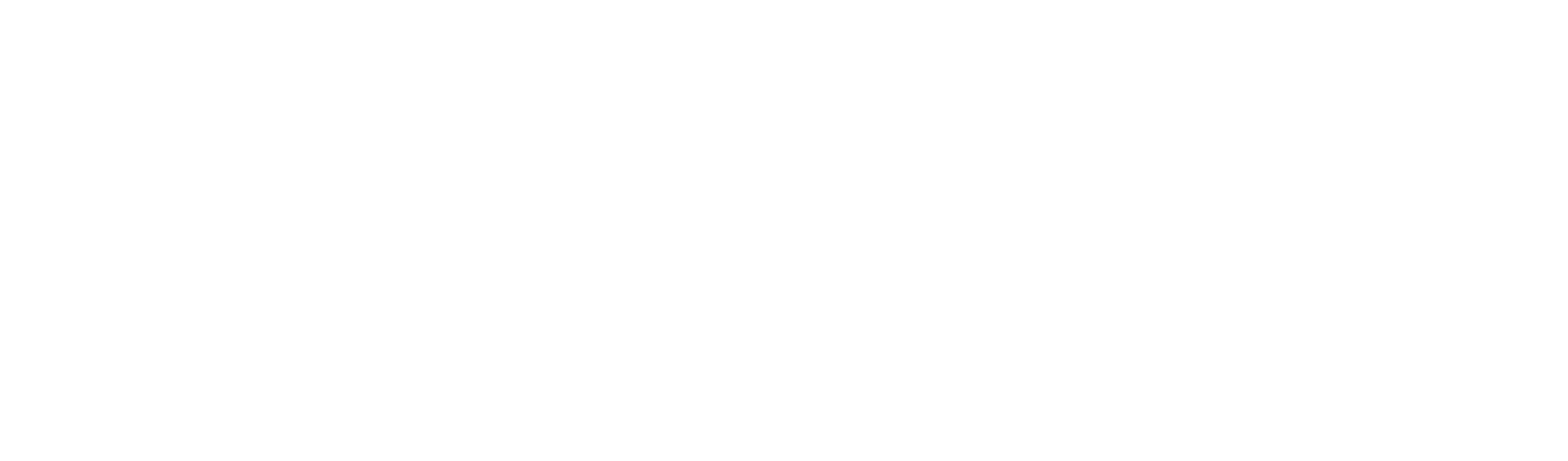 Keď sen sa stane skutočnosťou
[Speaker Notes: When societies come together and form governments, they create a number of systems. For example we have a transportation system, an education system and a healthcare system.

What is the goal of the Transportation system? 
To Move people and things from one place to another.
What is the goal of the education system? 
To help us be more educated.
What is the goal of the healthcare system?
To help us be healthier.]
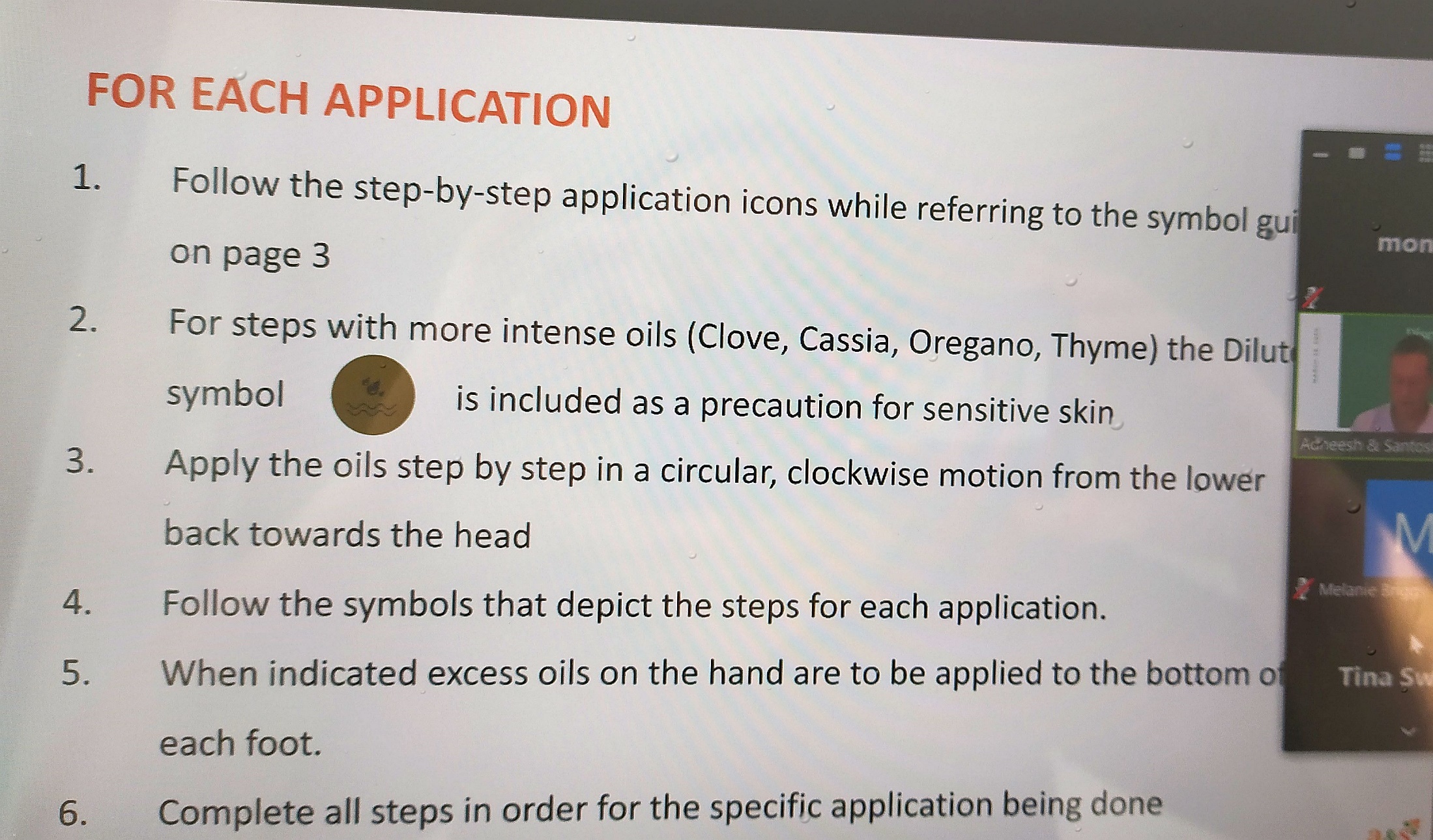 [Speaker Notes: When societies come together and form governments, they create a number of systems. For example we have a transportation system, an education system and a healthcare system.

What is the goal of the Transportation system? 
To Move people and things from one place to another.
What is the goal of the education system? 
To help us be more educated.
What is the goal of the healthcare system?
To help us be healthier.]
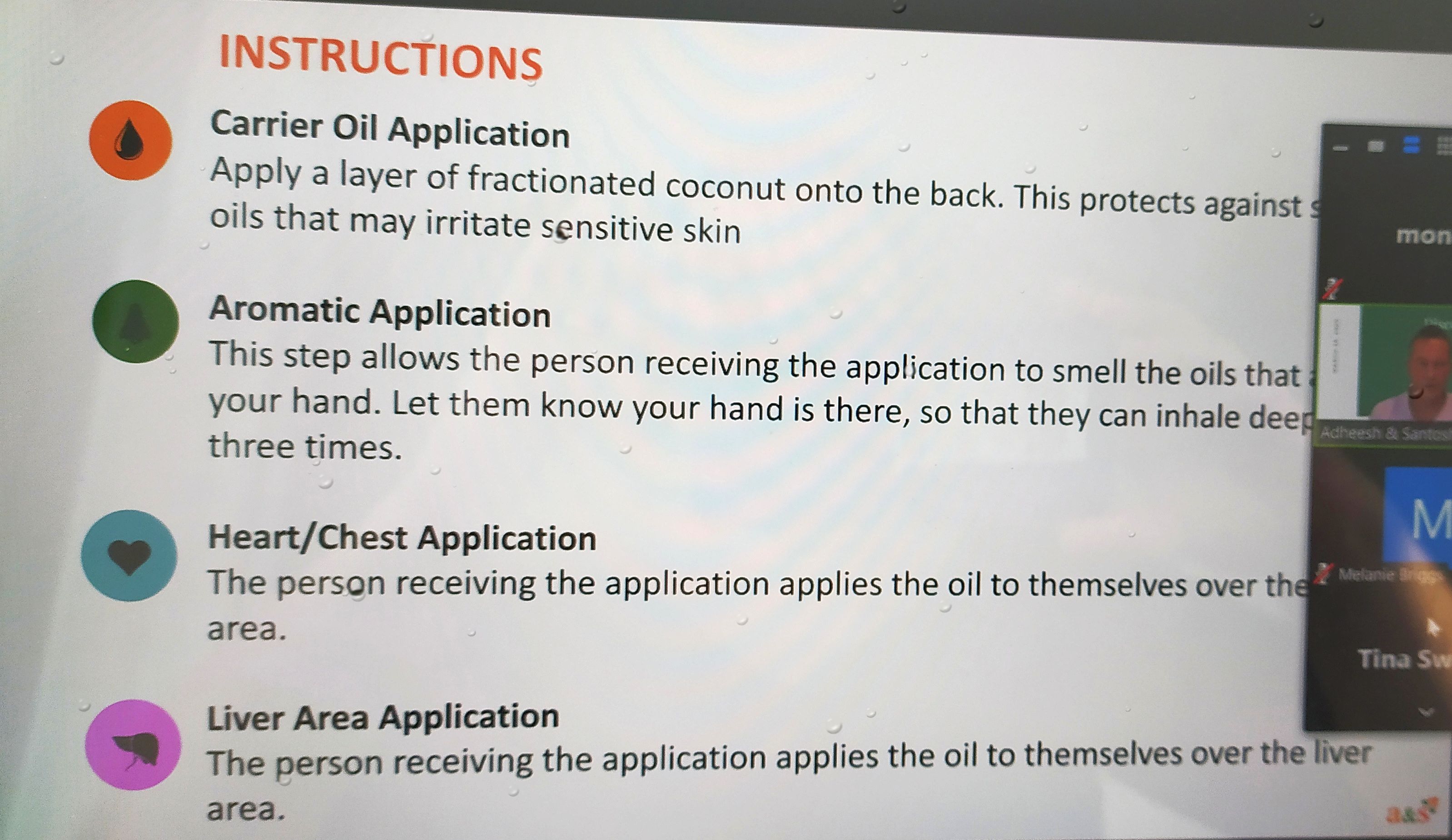 [Speaker Notes: When societies come together and form governments, they create a number of systems. For example we have a transportation system, an education system and a healthcare system.

What is the goal of the Transportation system? 
To Move people and things from one place to another.
What is the goal of the education system? 
To help us be more educated.
What is the goal of the healthcare system?
To help us be healthier.]
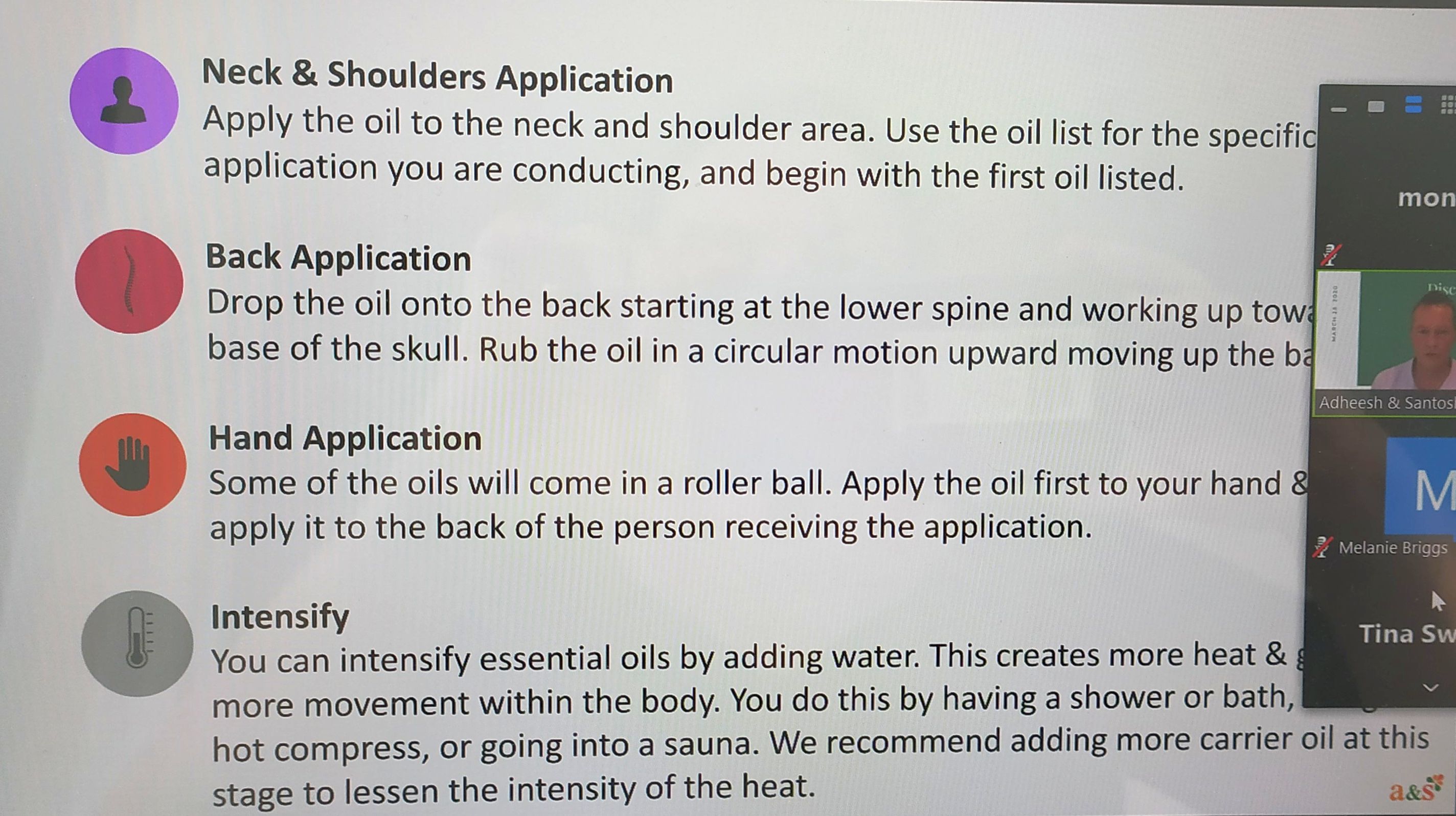 [Speaker Notes: When societies come together and form governments, they create a number of systems. For example we have a transportation system, an education system and a healthcare system.

What is the goal of the Transportation system? 
To Move people and things from one place to another.
What is the goal of the education system? 
To help us be more educated.
What is the goal of the healthcare system?
To help us be healthier.]
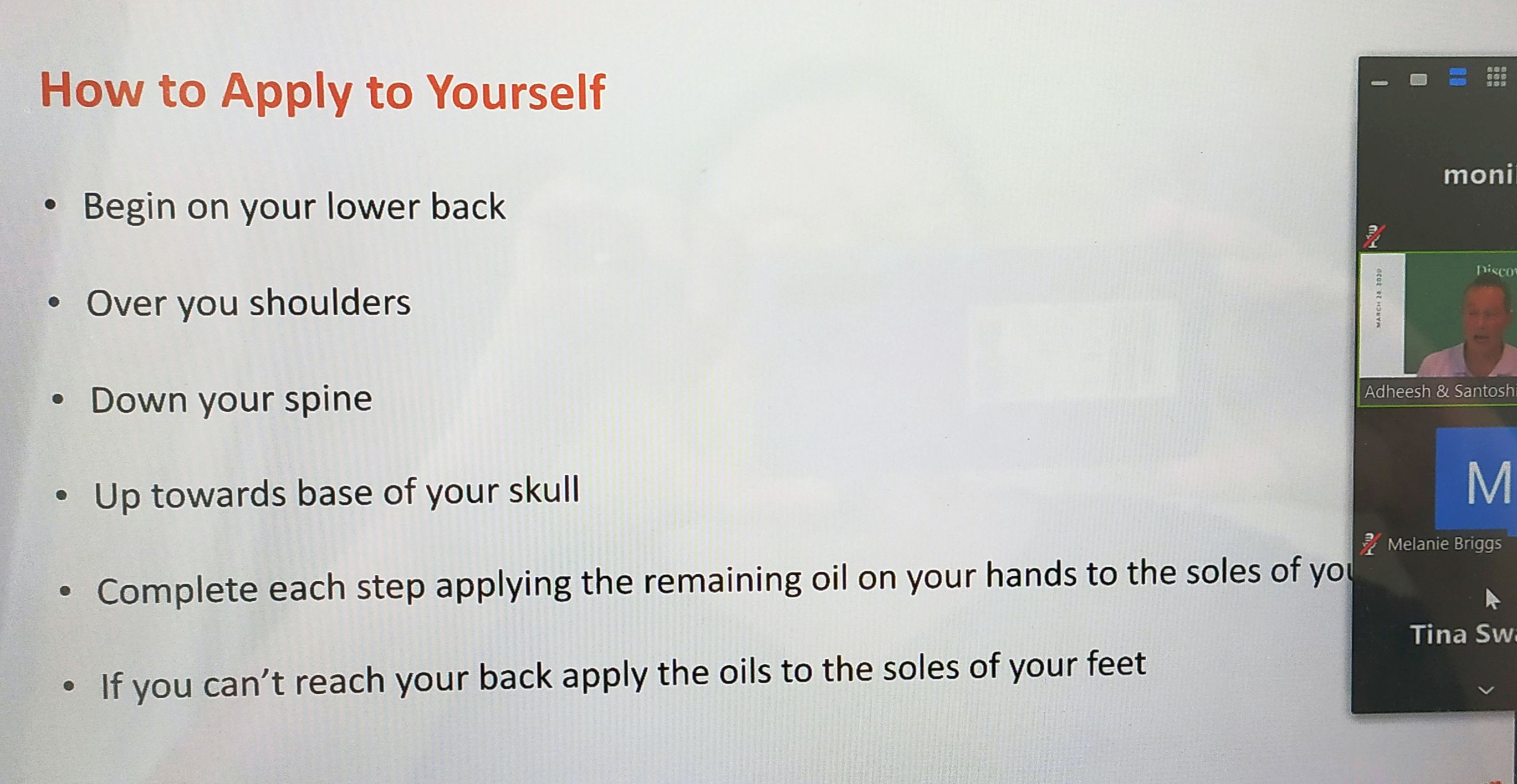 [Speaker Notes: When societies come together and form governments, they create a number of systems. For example we have a transportation system, an education system and a healthcare system.

What is the goal of the Transportation system? 
To Move people and things from one place to another.
What is the goal of the education system? 
To help us be more educated.
What is the goal of the healthcare system?
To help us be healthier.]
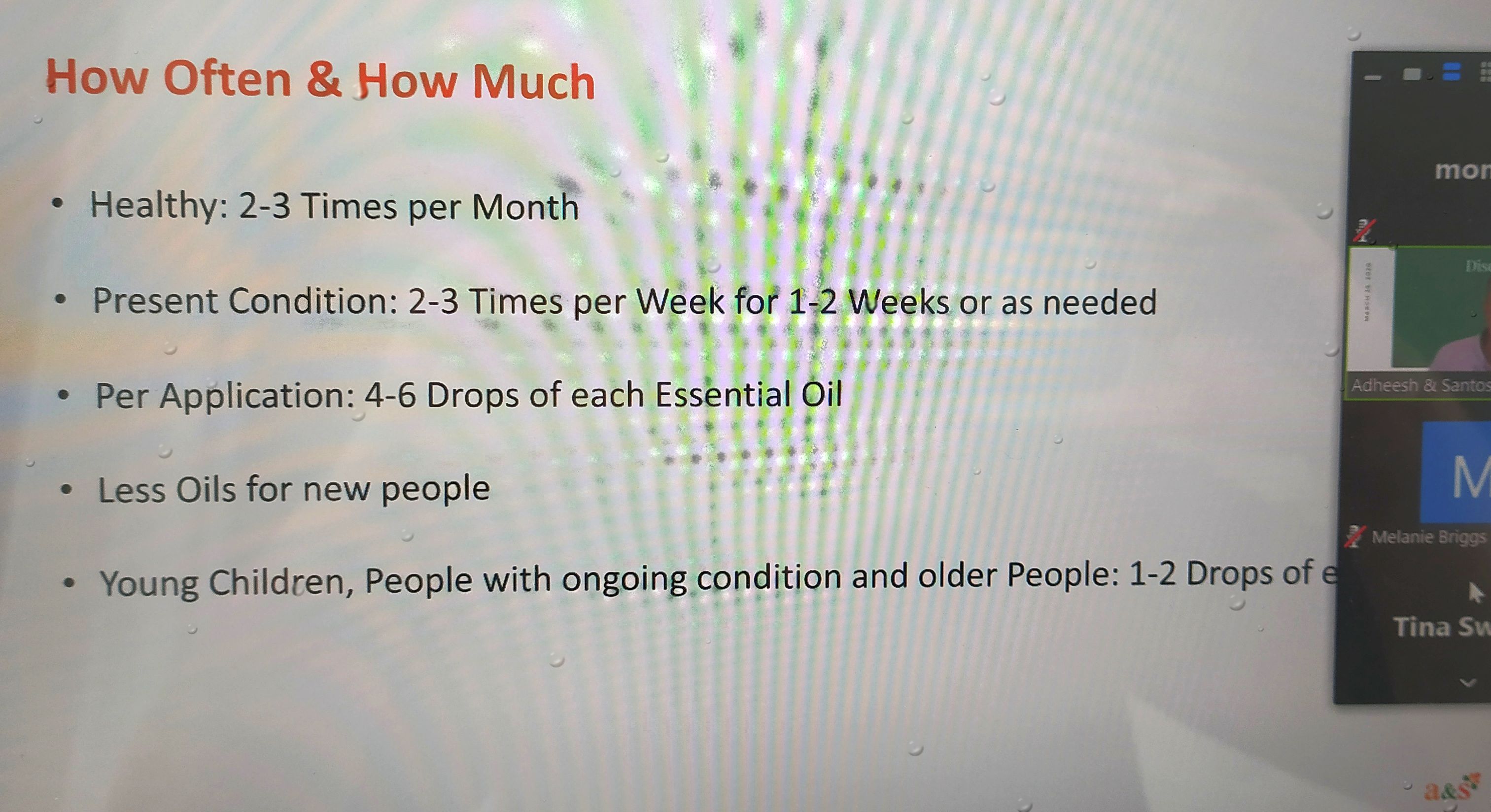 [Speaker Notes: When societies come together and form governments, they create a number of systems. For example we have a transportation system, an education system and a healthcare system.

What is the goal of the Transportation system? 
To Move people and things from one place to another.
What is the goal of the education system? 
To help us be more educated.
What is the goal of the healthcare system?
To help us be healthier.]
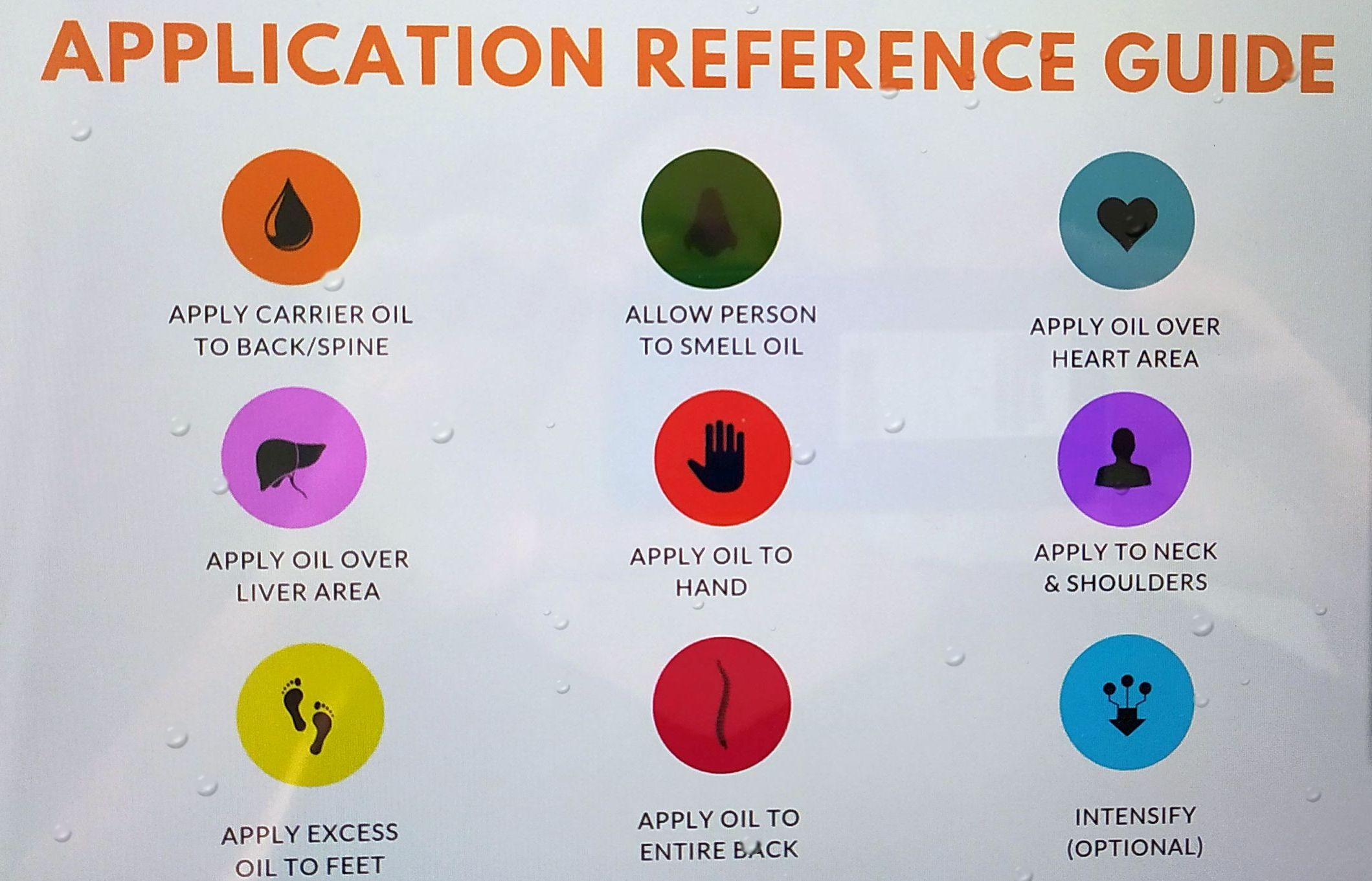 [Speaker Notes: When societies come together and form governments, they create a number of systems. For example we have a transportation system, an education system and a healthcare system.

What is the goal of the Transportation system? 
To Move people and things from one place to another.
What is the goal of the education system? 
To help us be more educated.
What is the goal of the healthcare system?
To help us be healthier.]
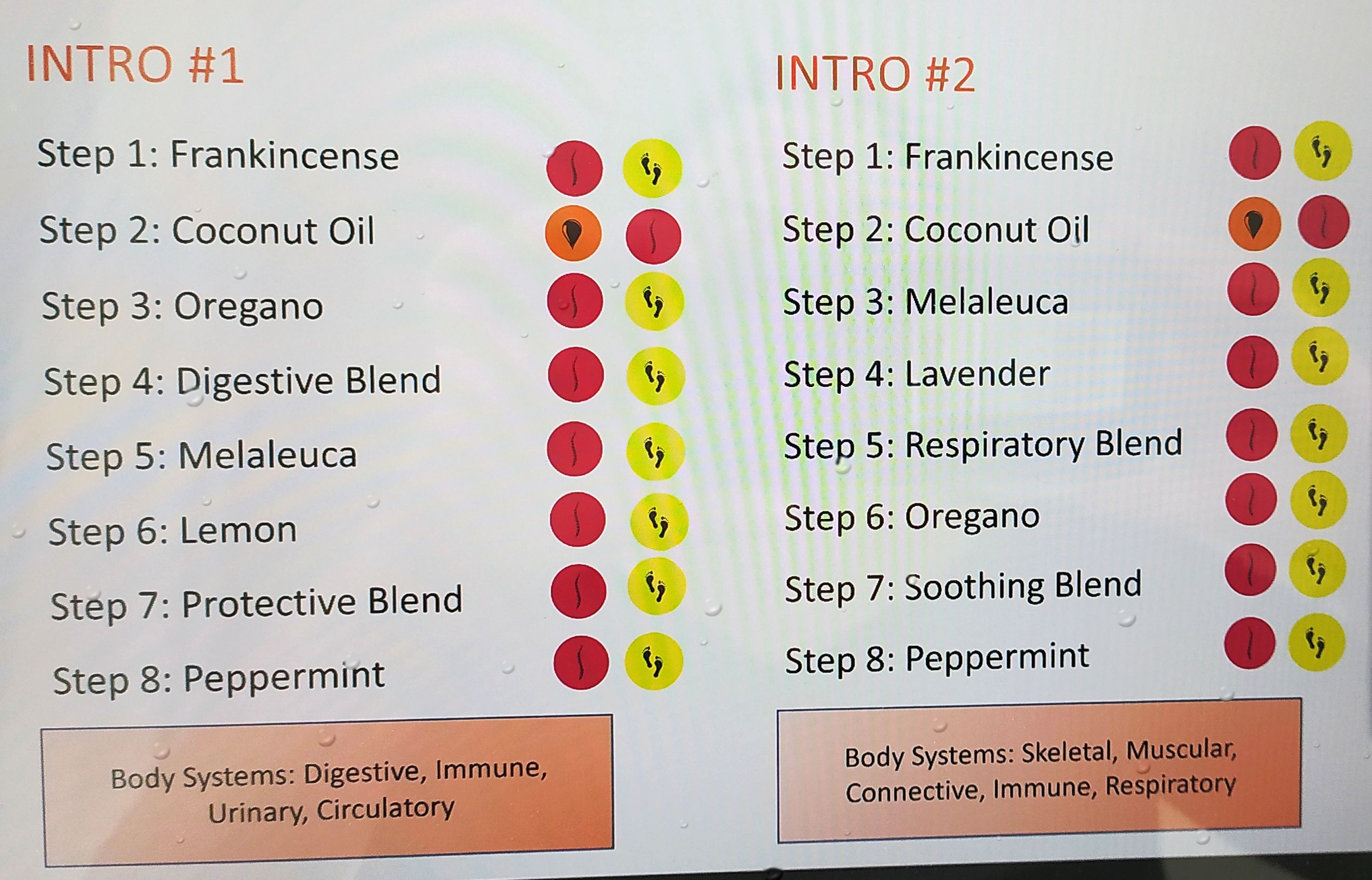 [Speaker Notes: When societies come together and form governments, they create a number of systems. For example we have a transportation system, an education system and a healthcare system.

What is the goal of the Transportation system? 
To Move people and things from one place to another.
What is the goal of the education system? 
To help us be more educated.
What is the goal of the healthcare system?
To help us be healthier.]
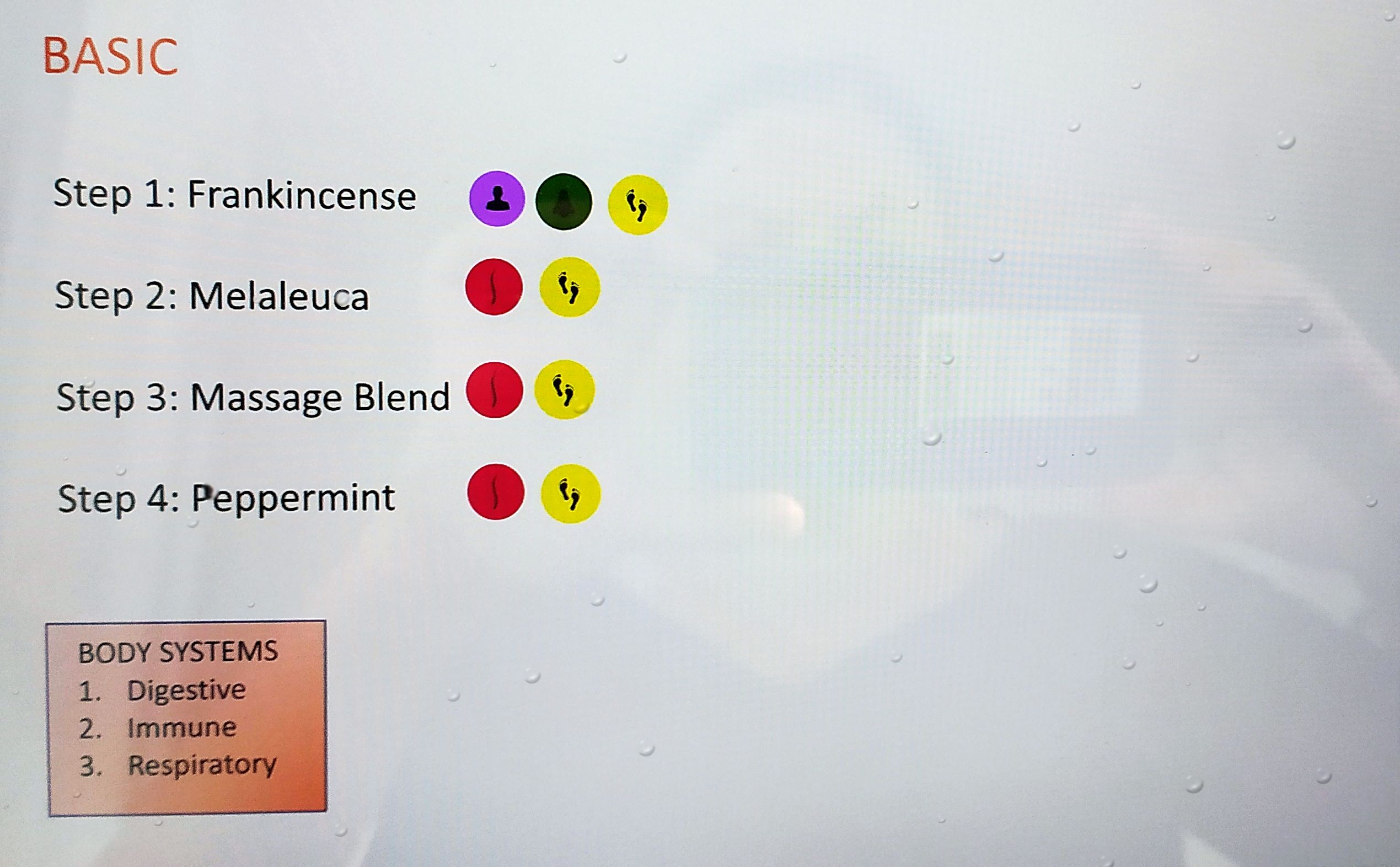 [Speaker Notes: When societies come together and form governments, they create a number of systems. For example we have a transportation system, an education system and a healthcare system.

What is the goal of the Transportation system? 
To Move people and things from one place to another.
What is the goal of the education system? 
To help us be more educated.
What is the goal of the healthcare system?
To help us be healthier.]
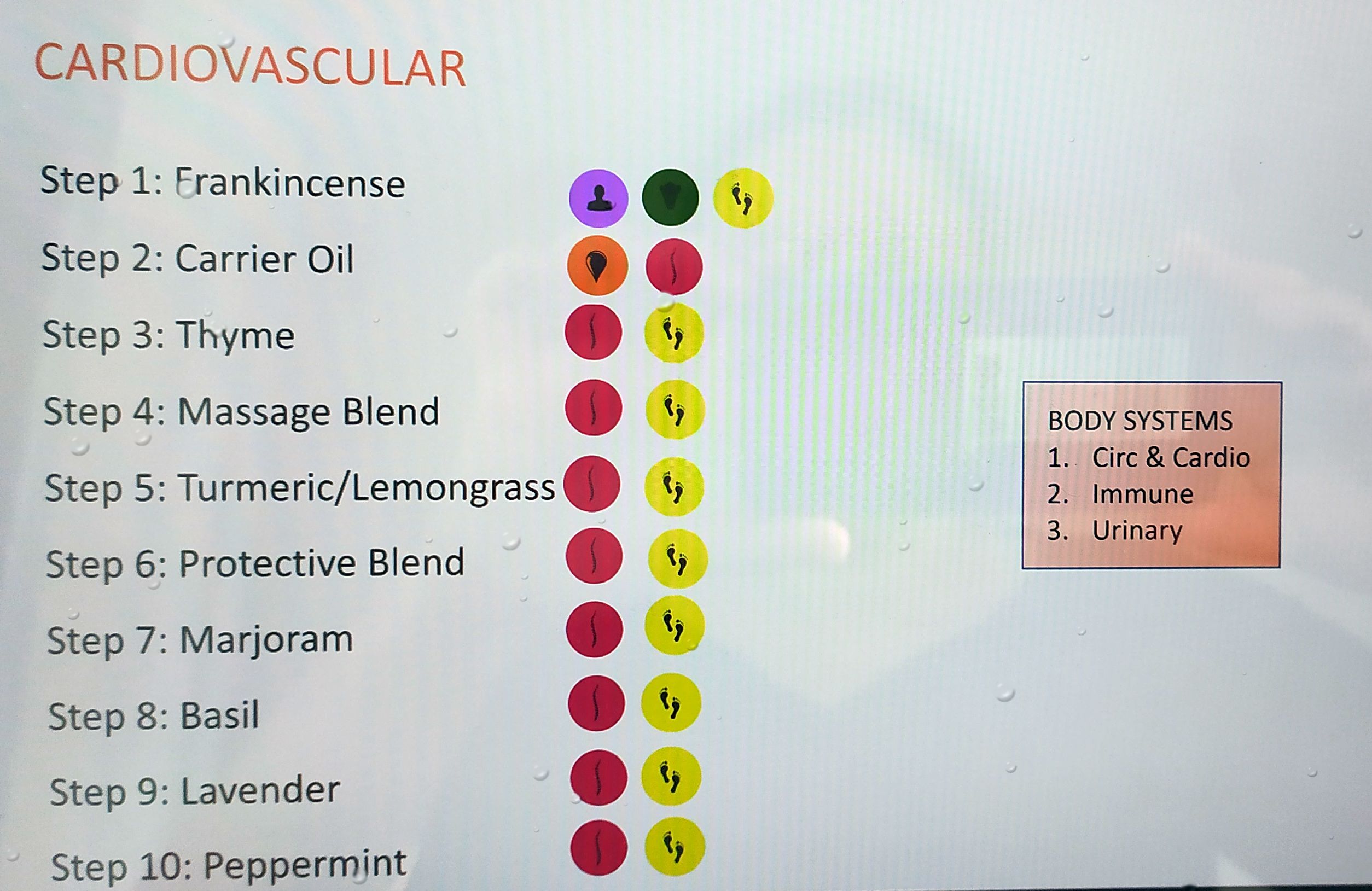 [Speaker Notes: When societies come together and form governments, they create a number of systems. For example we have a transportation system, an education system and a healthcare system.

What is the goal of the Transportation system? 
To Move people and things from one place to another.
What is the goal of the education system? 
To help us be more educated.
What is the goal of the healthcare system?
To help us be healthier.]
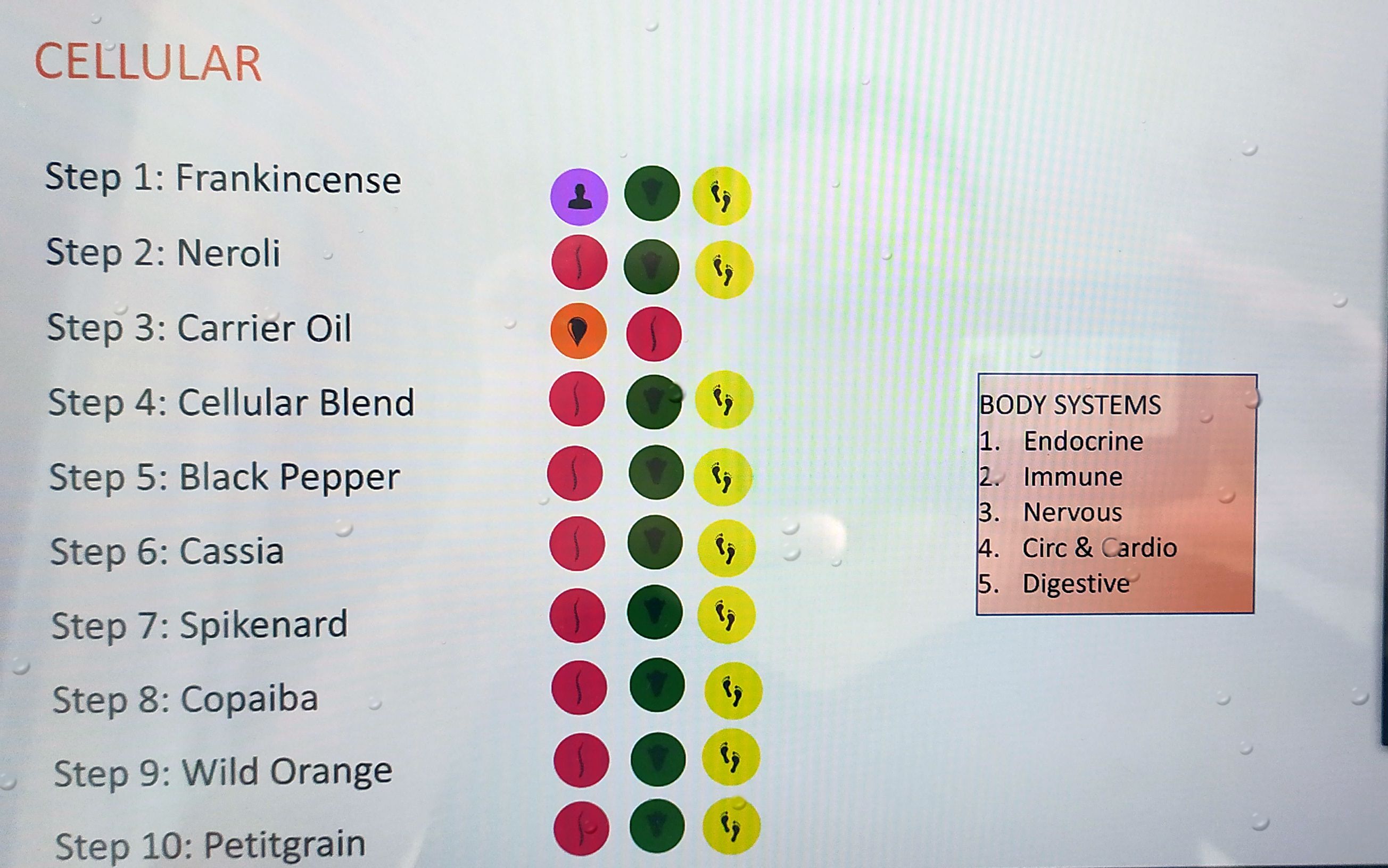 [Speaker Notes: When societies come together and form governments, they create a number of systems. For example we have a transportation system, an education system and a healthcare system.

What is the goal of the Transportation system? 
To Move people and things from one place to another.
What is the goal of the education system? 
To help us be more educated.
What is the goal of the healthcare system?
To help us be healthier.]
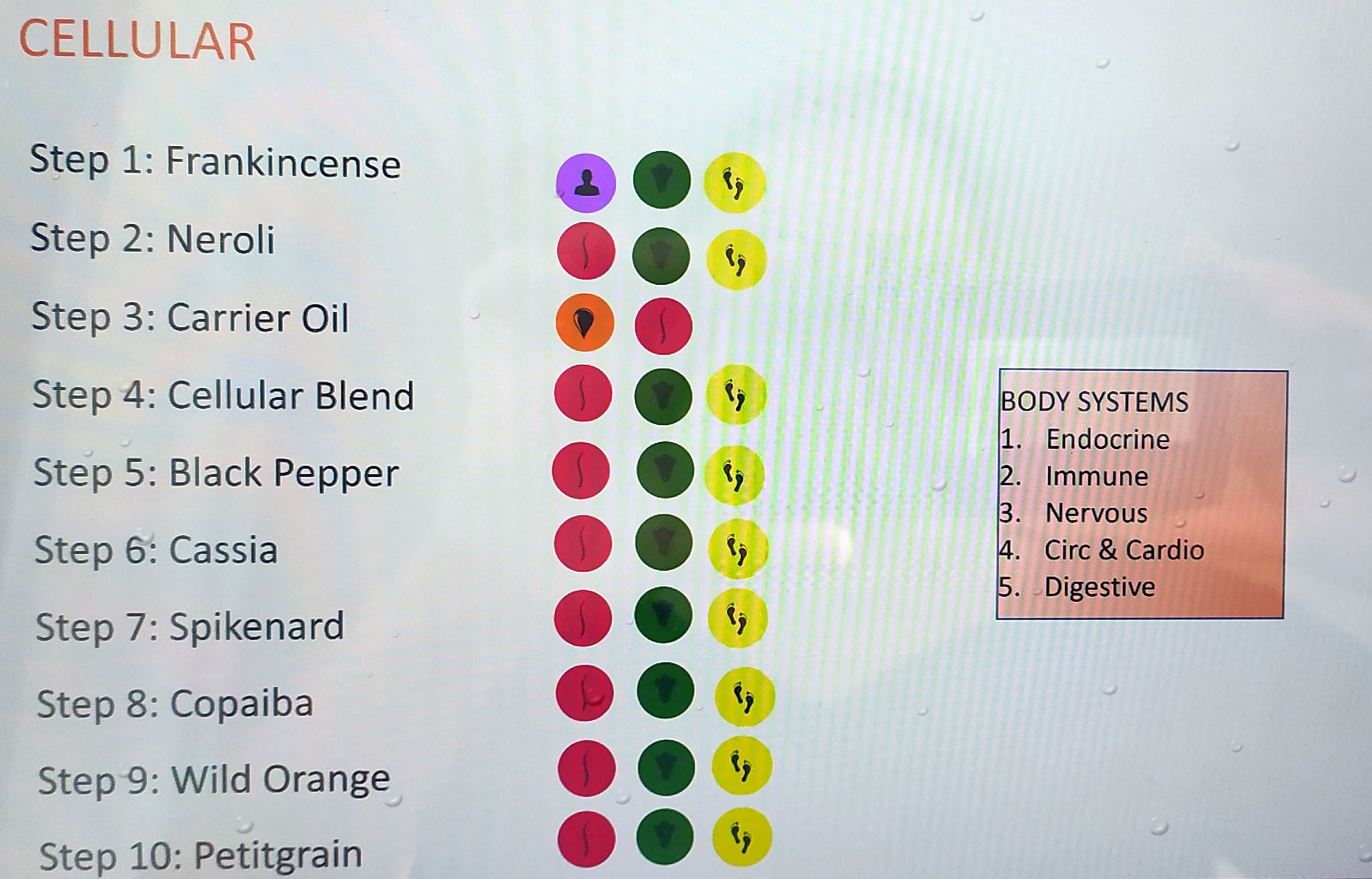 [Speaker Notes: When societies come together and form governments, they create a number of systems. For example we have a transportation system, an education system and a healthcare system.

What is the goal of the Transportation system? 
To Move people and things from one place to another.
What is the goal of the education system? 
To help us be more educated.
What is the goal of the healthcare system?
To help us be healthier.]
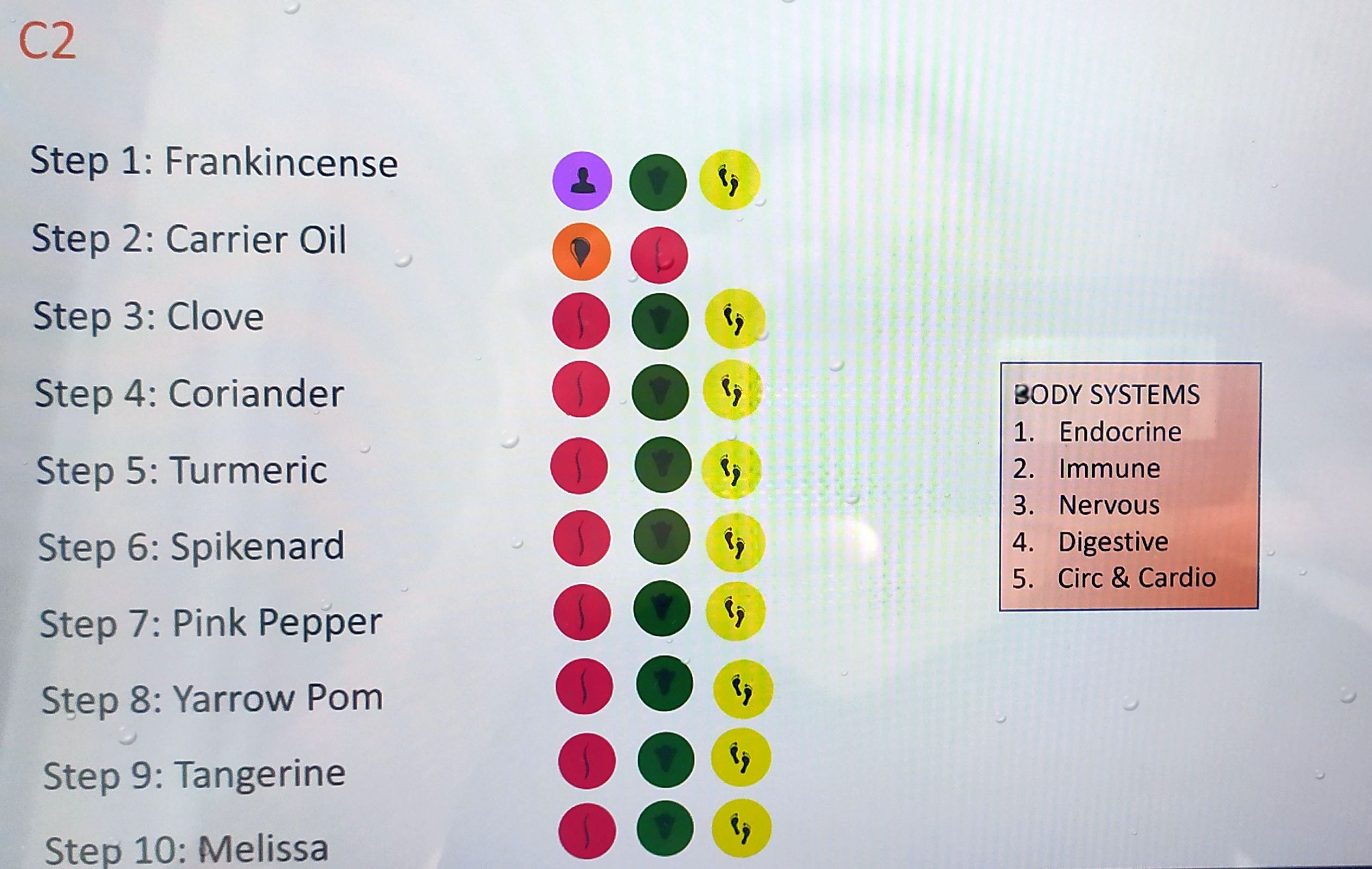 [Speaker Notes: When societies come together and form governments, they create a number of systems. For example we have a transportation system, an education system and a healthcare system.

What is the goal of the Transportation system? 
To Move people and things from one place to another.
What is the goal of the education system? 
To help us be more educated.
What is the goal of the healthcare system?
To help us be healthier.]
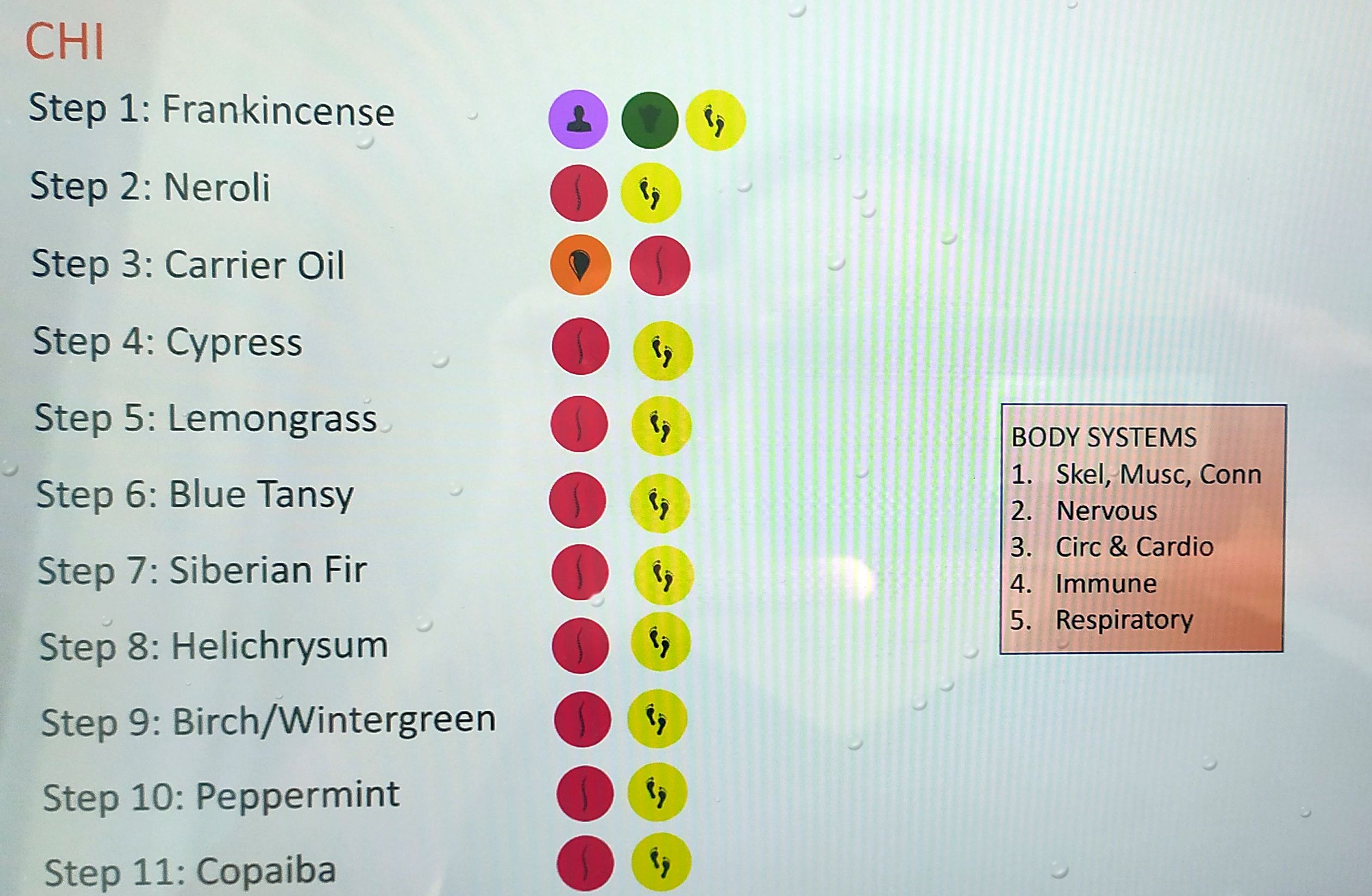 [Speaker Notes: When societies come together and form governments, they create a number of systems. For example we have a transportation system, an education system and a healthcare system.

What is the goal of the Transportation system? 
To Move people and things from one place to another.
What is the goal of the education system? 
To help us be more educated.
What is the goal of the healthcare system?
To help us be healthier.]
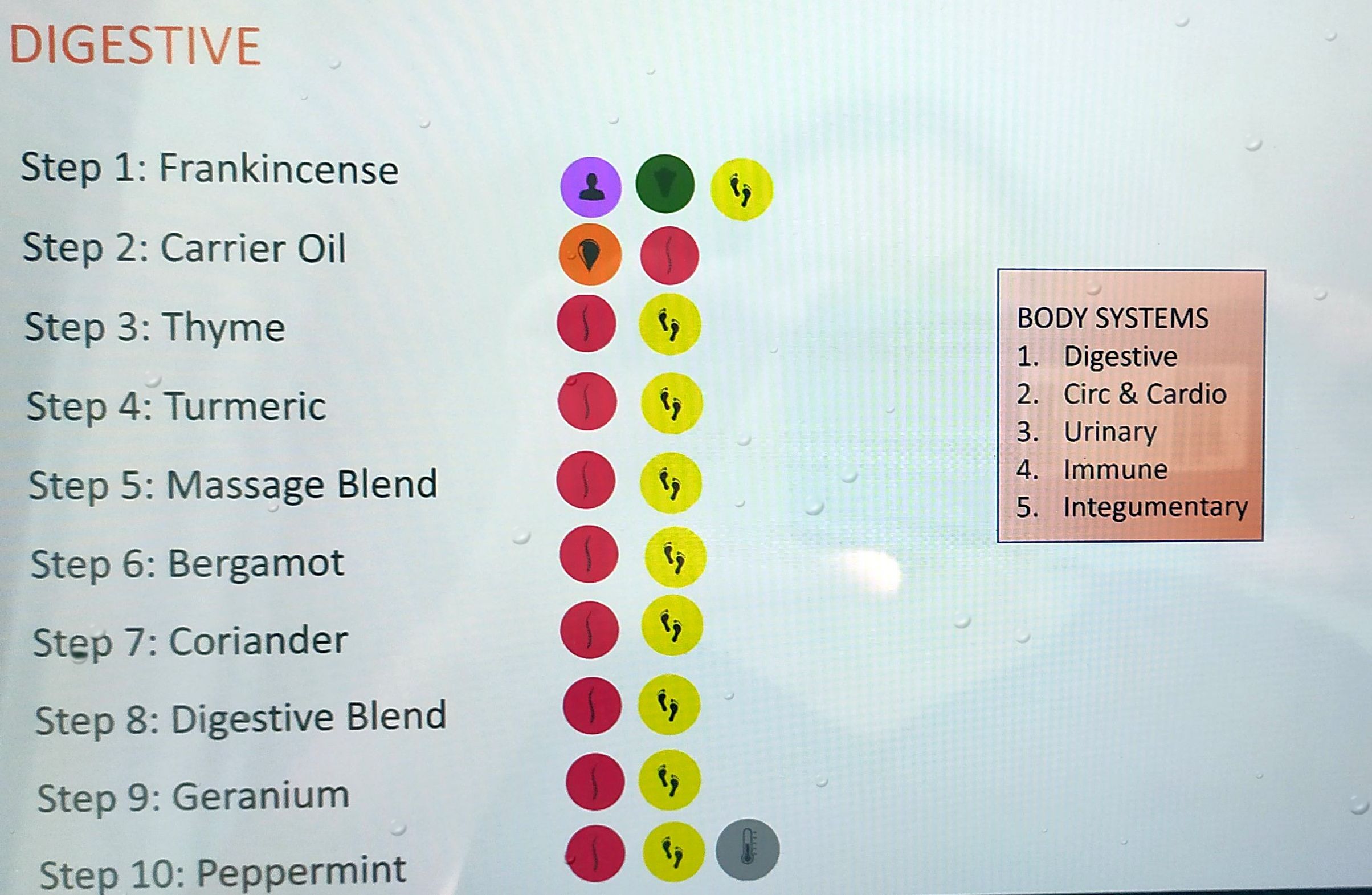 [Speaker Notes: When societies come together and form governments, they create a number of systems. For example we have a transportation system, an education system and a healthcare system.

What is the goal of the Transportation system? 
To Move people and things from one place to another.
What is the goal of the education system? 
To help us be more educated.
What is the goal of the healthcare system?
To help us be healthier.]
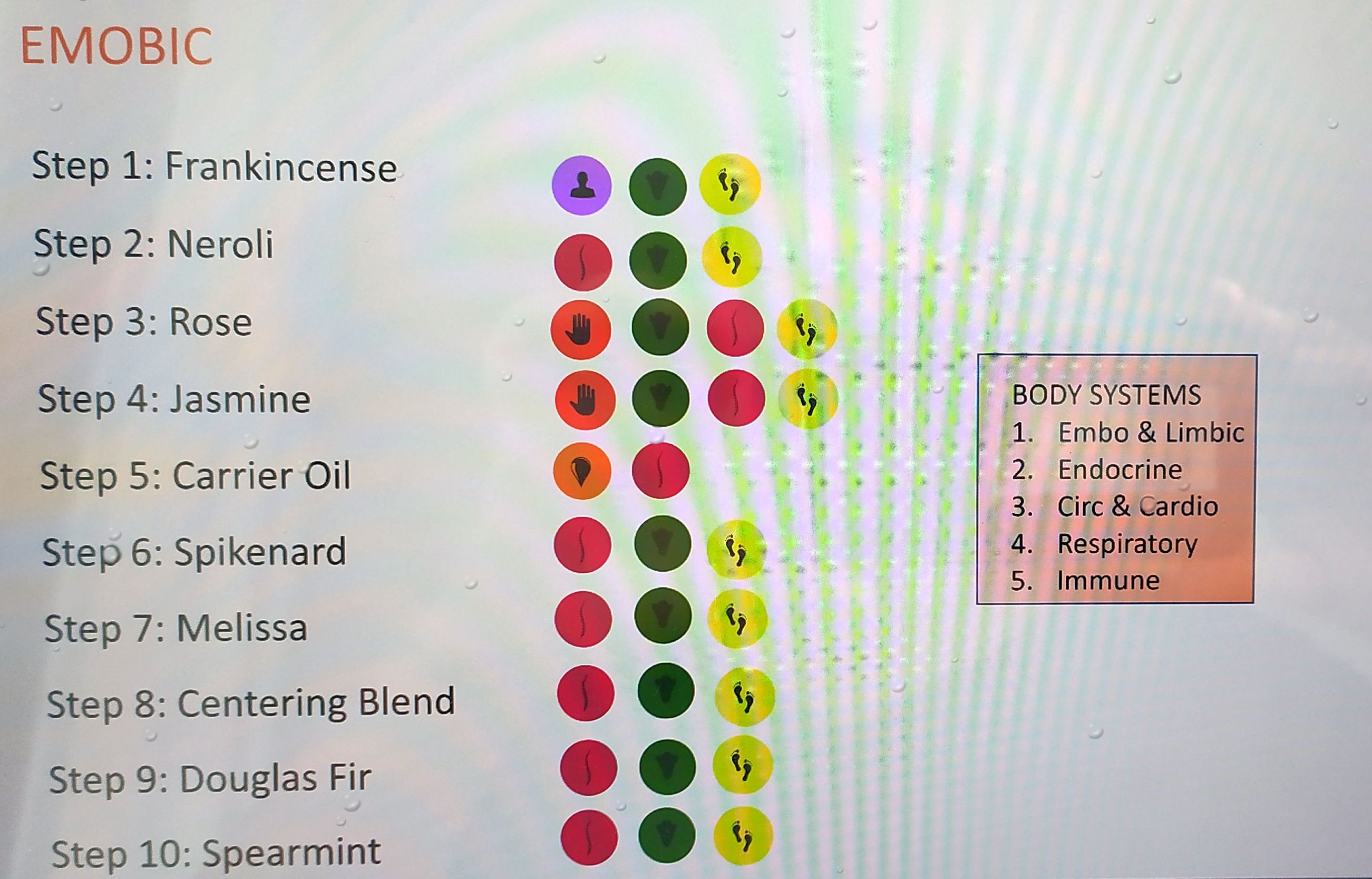 [Speaker Notes: When societies come together and form governments, they create a number of systems. For example we have a transportation system, an education system and a healthcare system.

What is the goal of the Transportation system? 
To Move people and things from one place to another.
What is the goal of the education system? 
To help us be more educated.
What is the goal of the healthcare system?
To help us be healthier.]
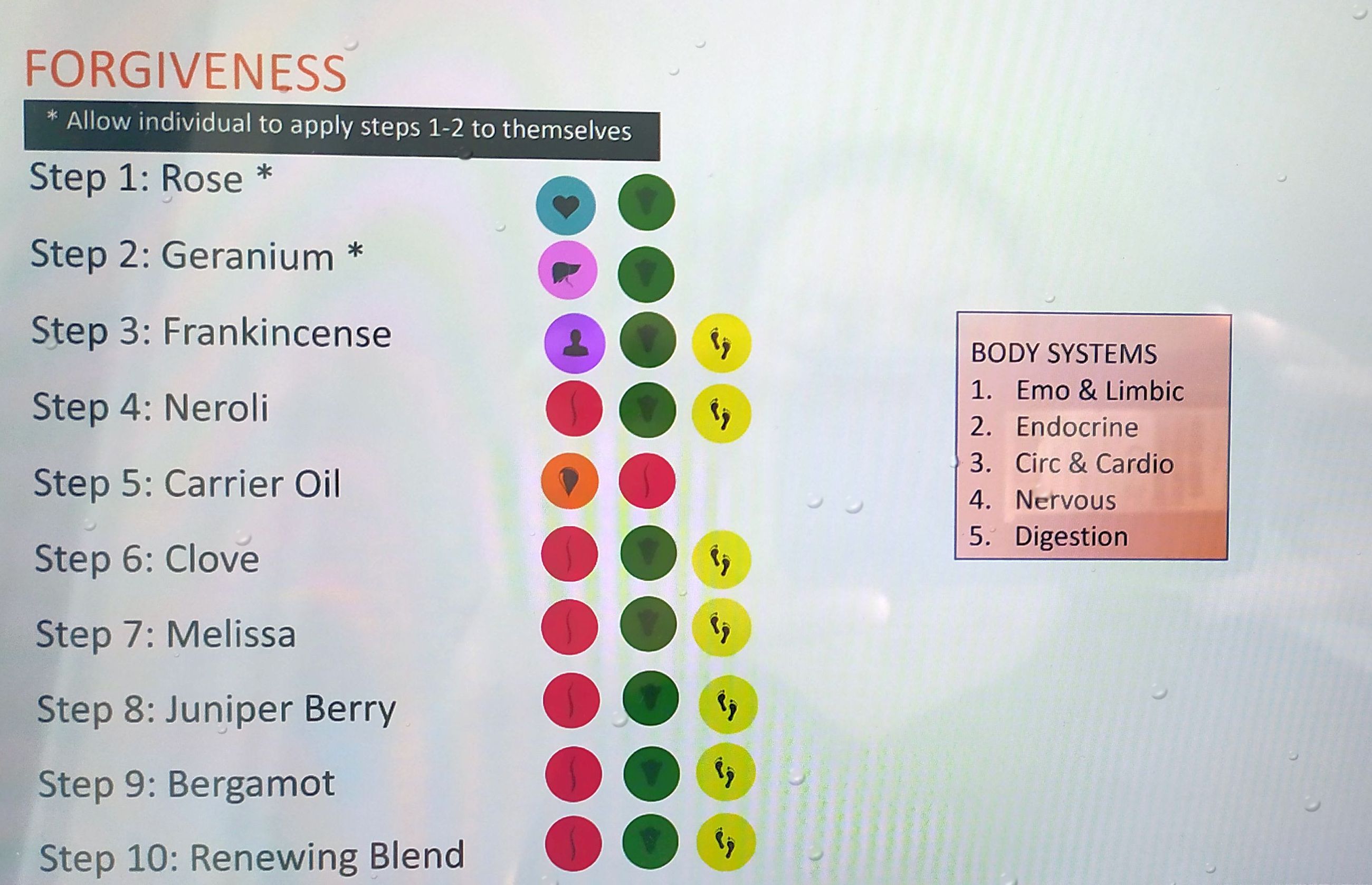 [Speaker Notes: When societies come together and form governments, they create a number of systems. For example we have a transportation system, an education system and a healthcare system.

What is the goal of the Transportation system? 
To Move people and things from one place to another.
What is the goal of the education system? 
To help us be more educated.
What is the goal of the healthcare system?
To help us be healthier.]
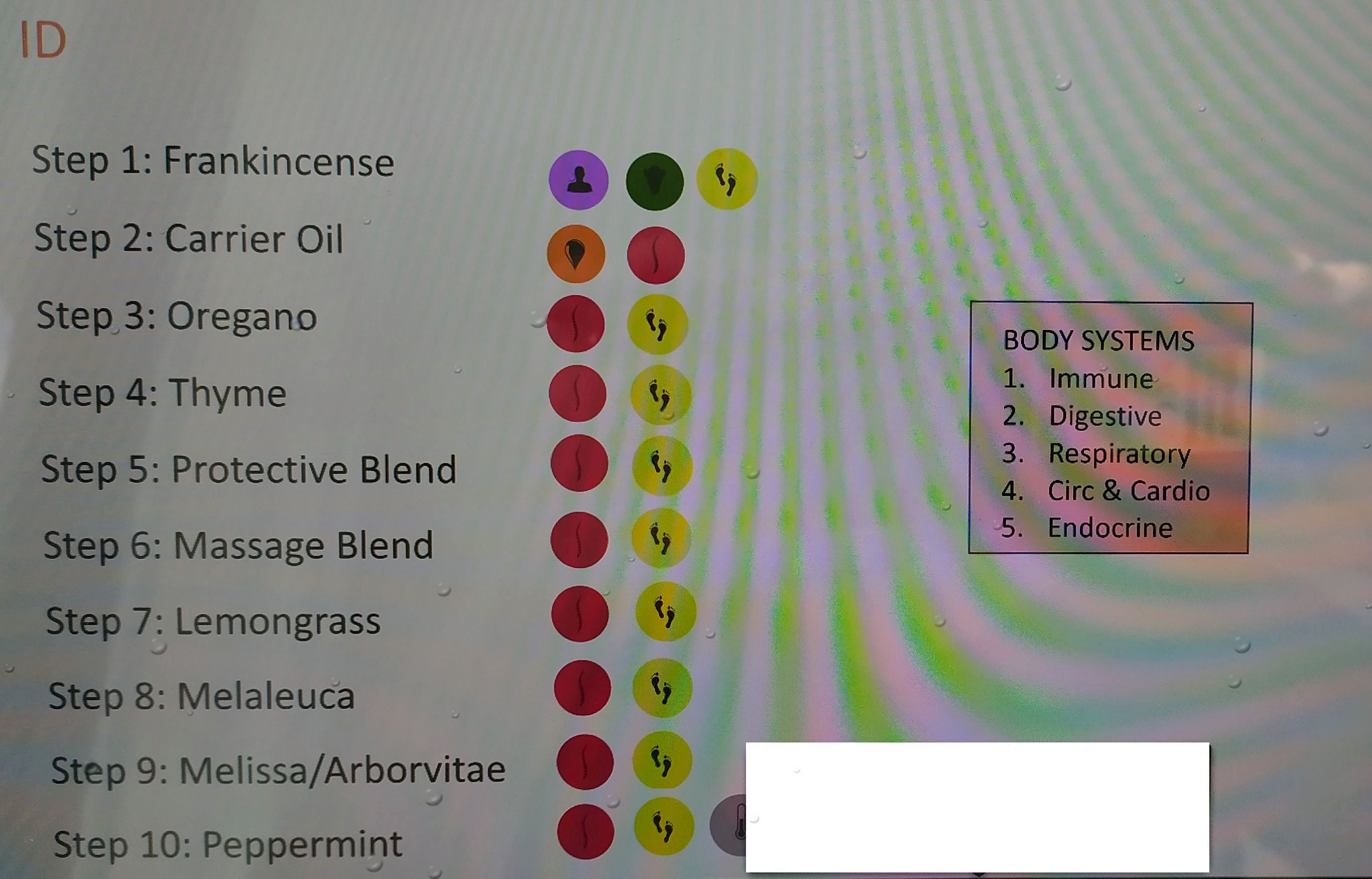 [Speaker Notes: When societies come together and form governments, they create a number of systems. For example we have a transportation system, an education system and a healthcare system.

What is the goal of the Transportation system? 
To Move people and things from one place to another.
What is the goal of the education system? 
To help us be more educated.
What is the goal of the healthcare system?
To help us be healthier.]
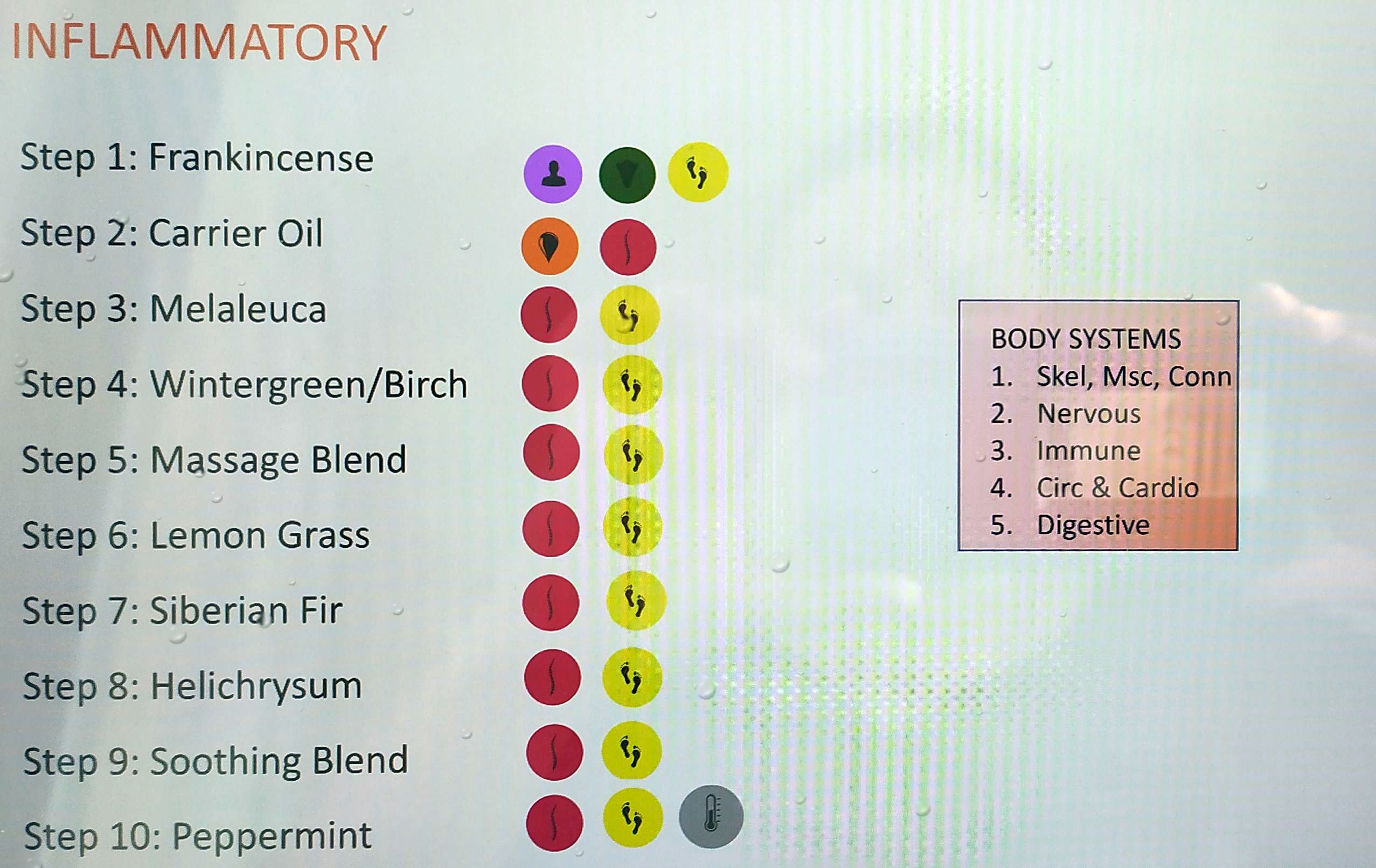 [Speaker Notes: When societies come together and form governments, they create a number of systems. For example we have a transportation system, an education system and a healthcare system.

What is the goal of the Transportation system? 
To Move people and things from one place to another.
What is the goal of the education system? 
To help us be more educated.
What is the goal of the healthcare system?
To help us be healthier.]
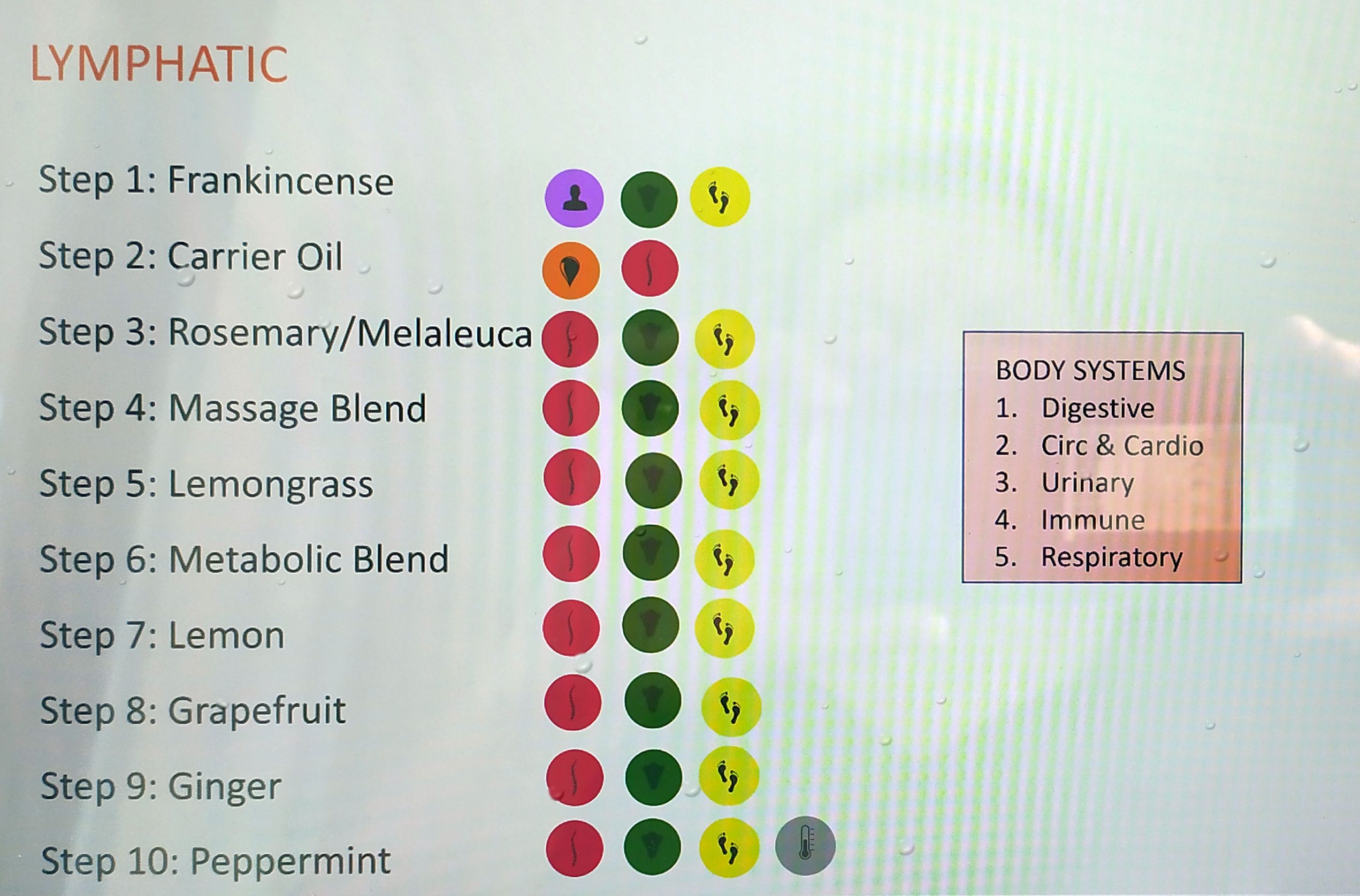 [Speaker Notes: When societies come together and form governments, they create a number of systems. For example we have a transportation system, an education system and a healthcare system.

What is the goal of the Transportation system? 
To Move people and things from one place to another.
What is the goal of the education system? 
To help us be more educated.
What is the goal of the healthcare system?
To help us be healthier.]
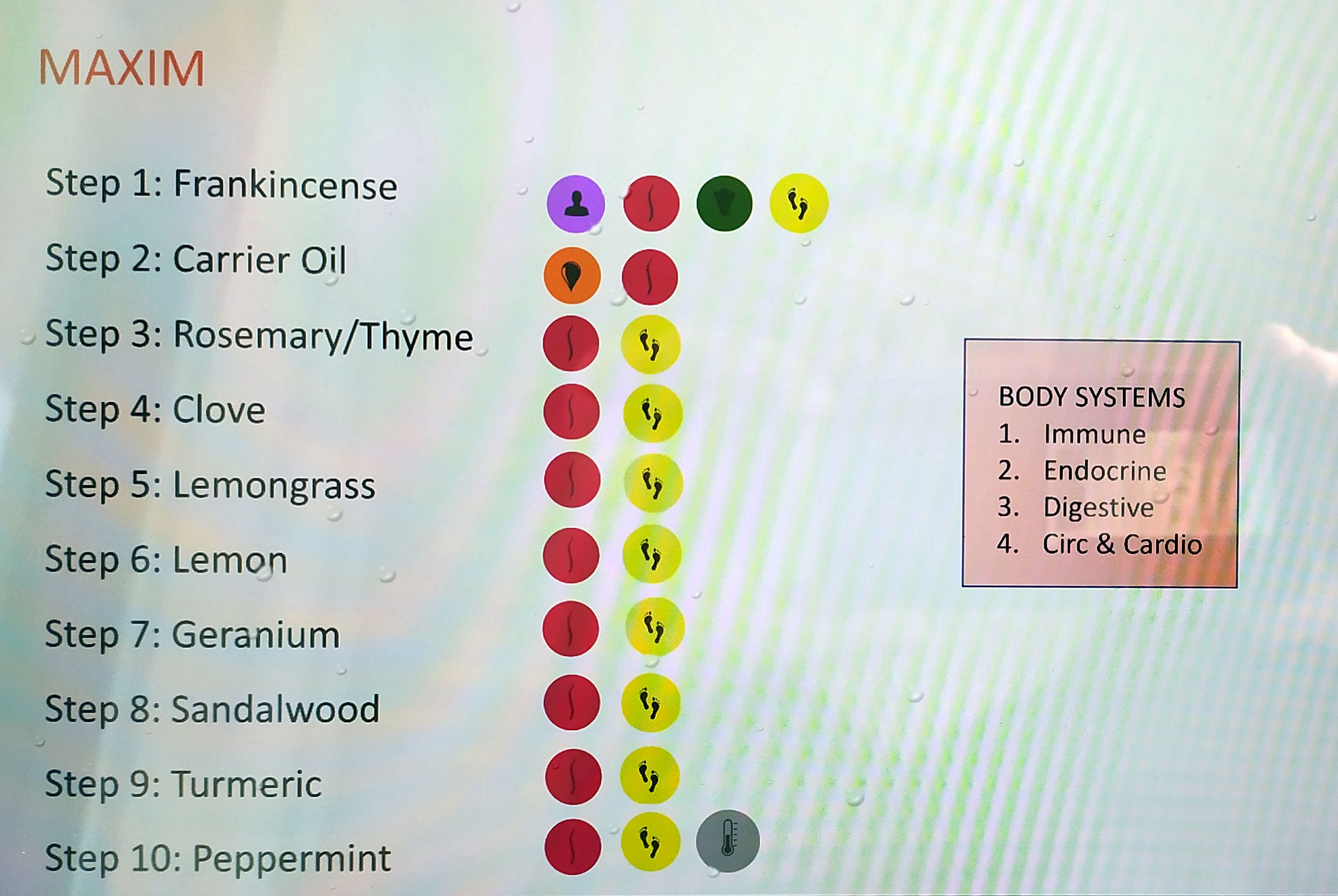 [Speaker Notes: When societies come together and form governments, they create a number of systems. For example we have a transportation system, an education system and a healthcare system.

What is the goal of the Transportation system? 
To Move people and things from one place to another.
What is the goal of the education system? 
To help us be more educated.
What is the goal of the healthcare system?
To help us be healthier.]
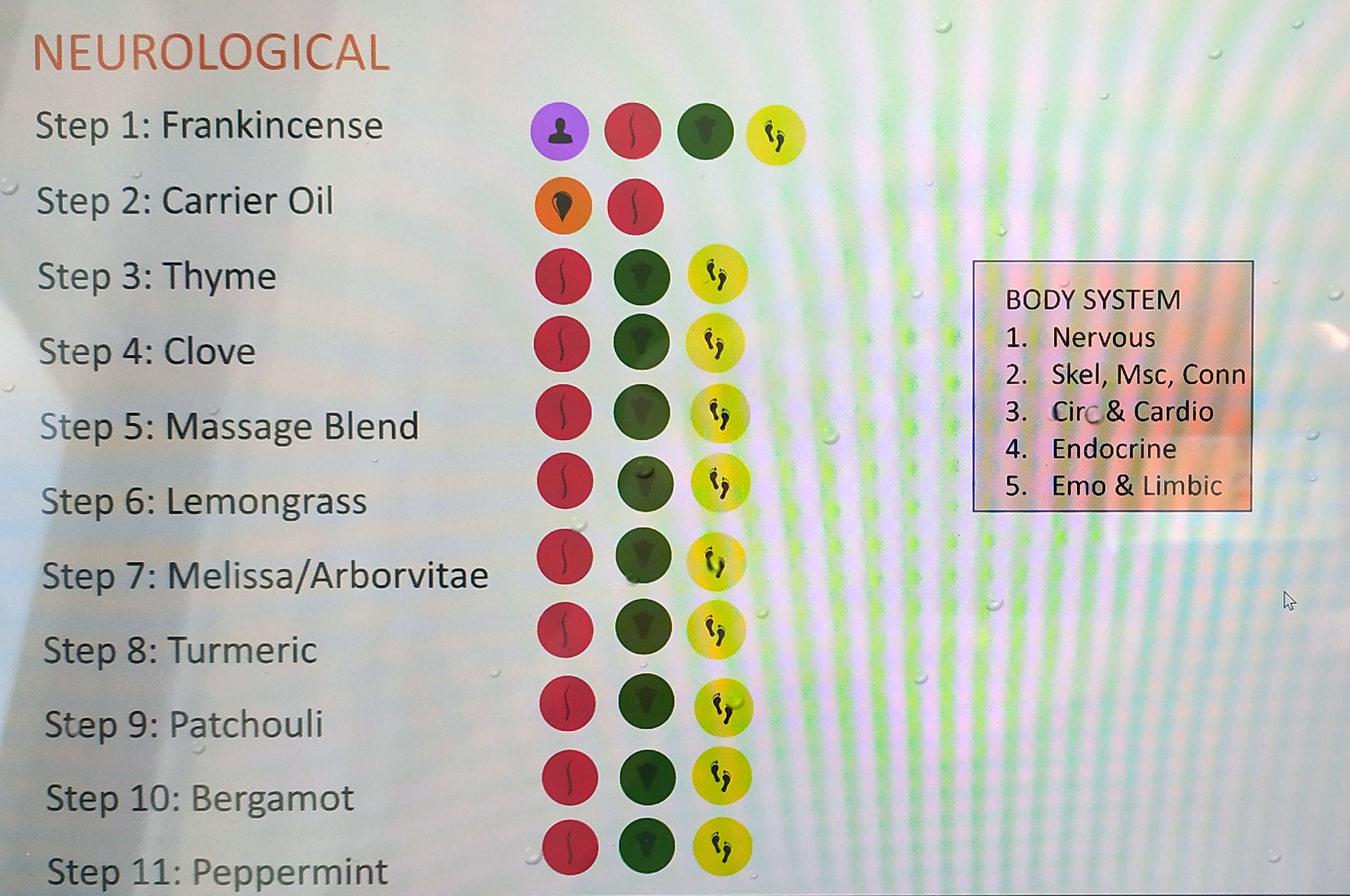 [Speaker Notes: When societies come together and form governments, they create a number of systems. For example we have a transportation system, an education system and a healthcare system.

What is the goal of the Transportation system? 
To Move people and things from one place to another.
What is the goal of the education system? 
To help us be more educated.
What is the goal of the healthcare system?
To help us be healthier.]
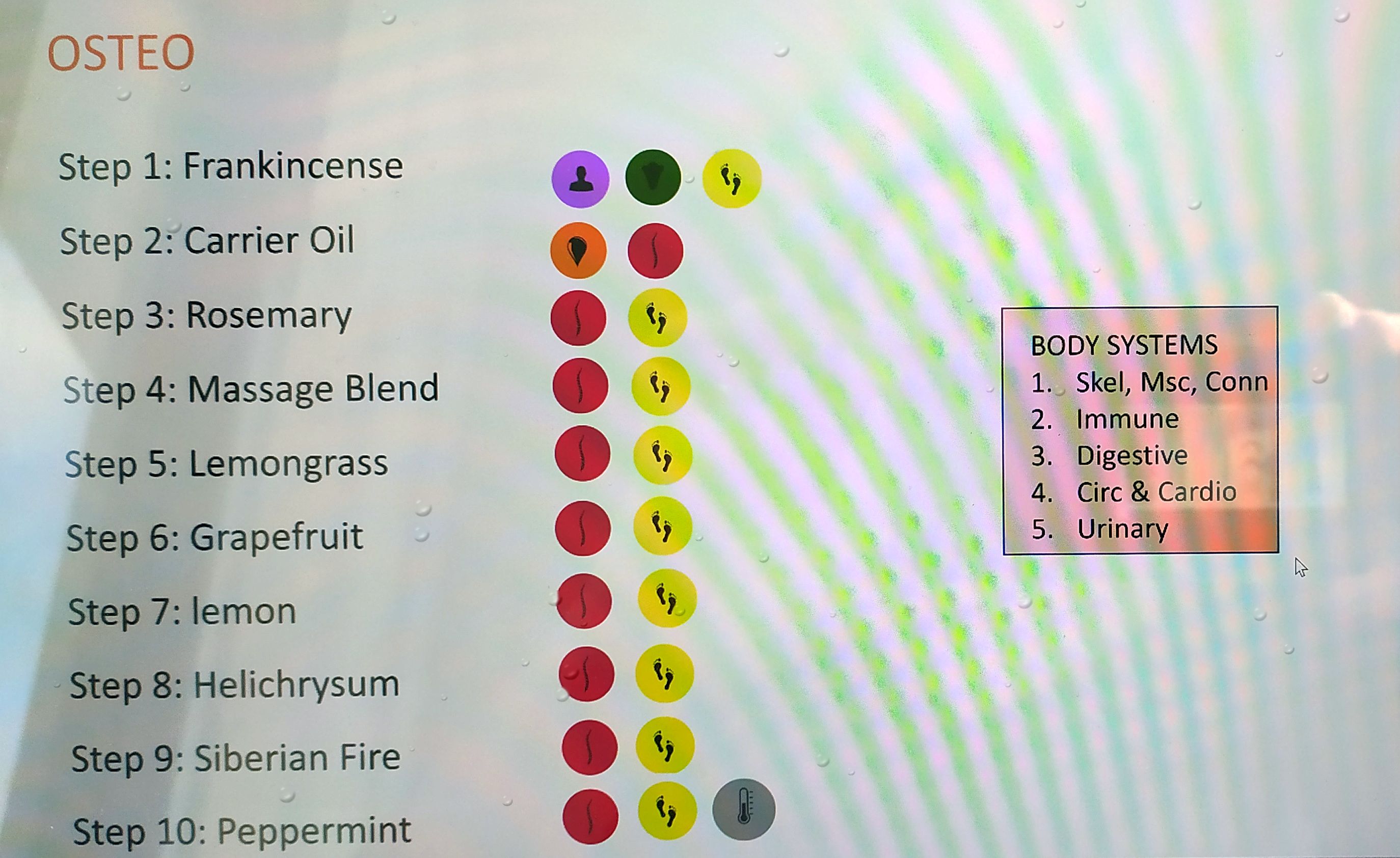 [Speaker Notes: When societies come together and form governments, they create a number of systems. For example we have a transportation system, an education system and a healthcare system.

What is the goal of the Transportation system? 
To Move people and things from one place to another.
What is the goal of the education system? 
To help us be more educated.
What is the goal of the healthcare system?
To help us be healthier.]
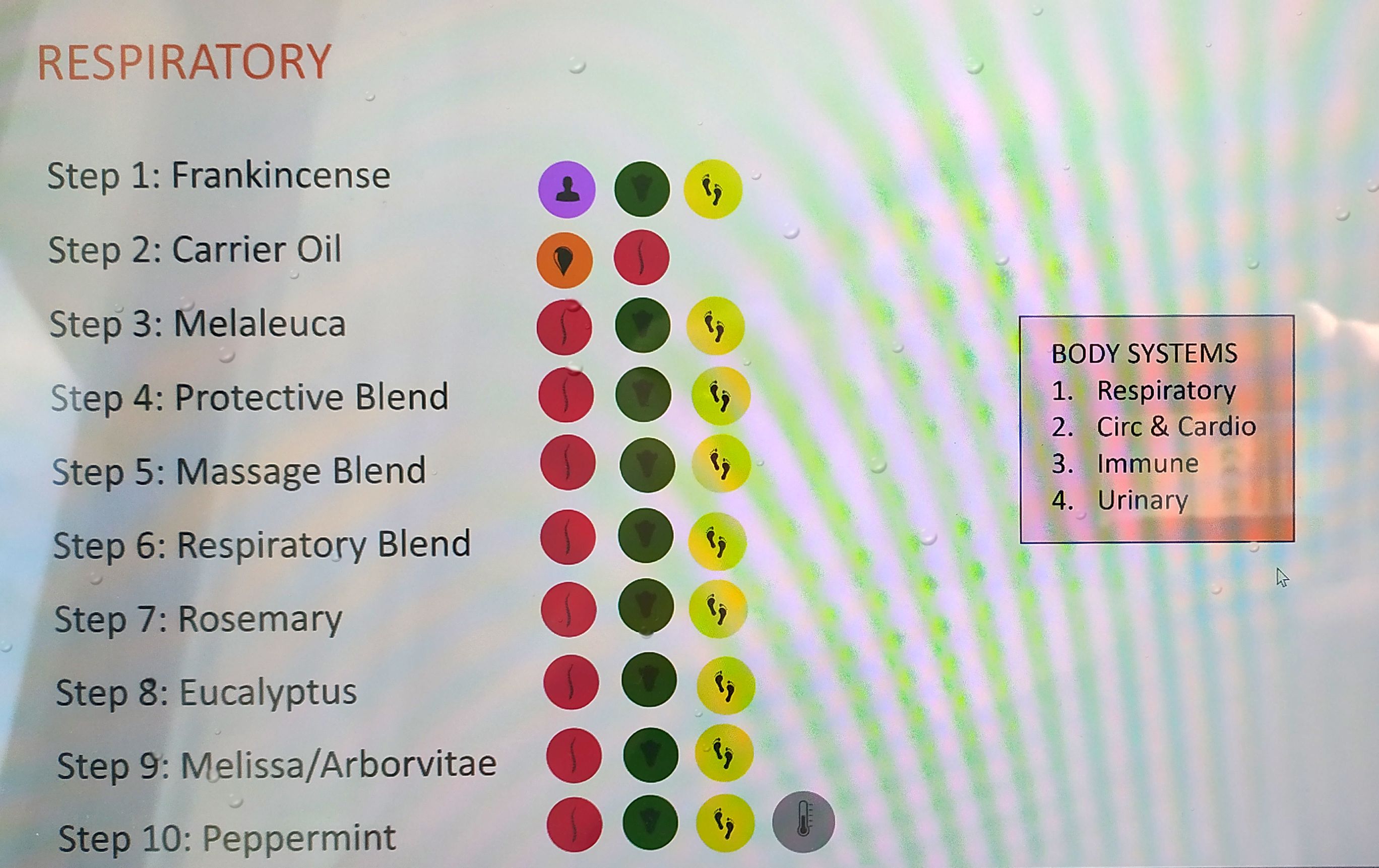 [Speaker Notes: When societies come together and form governments, they create a number of systems. For example we have a transportation system, an education system and a healthcare system.

What is the goal of the Transportation system? 
To Move people and things from one place to another.
What is the goal of the education system? 
To help us be more educated.
What is the goal of the healthcare system?
To help us be healthier.]
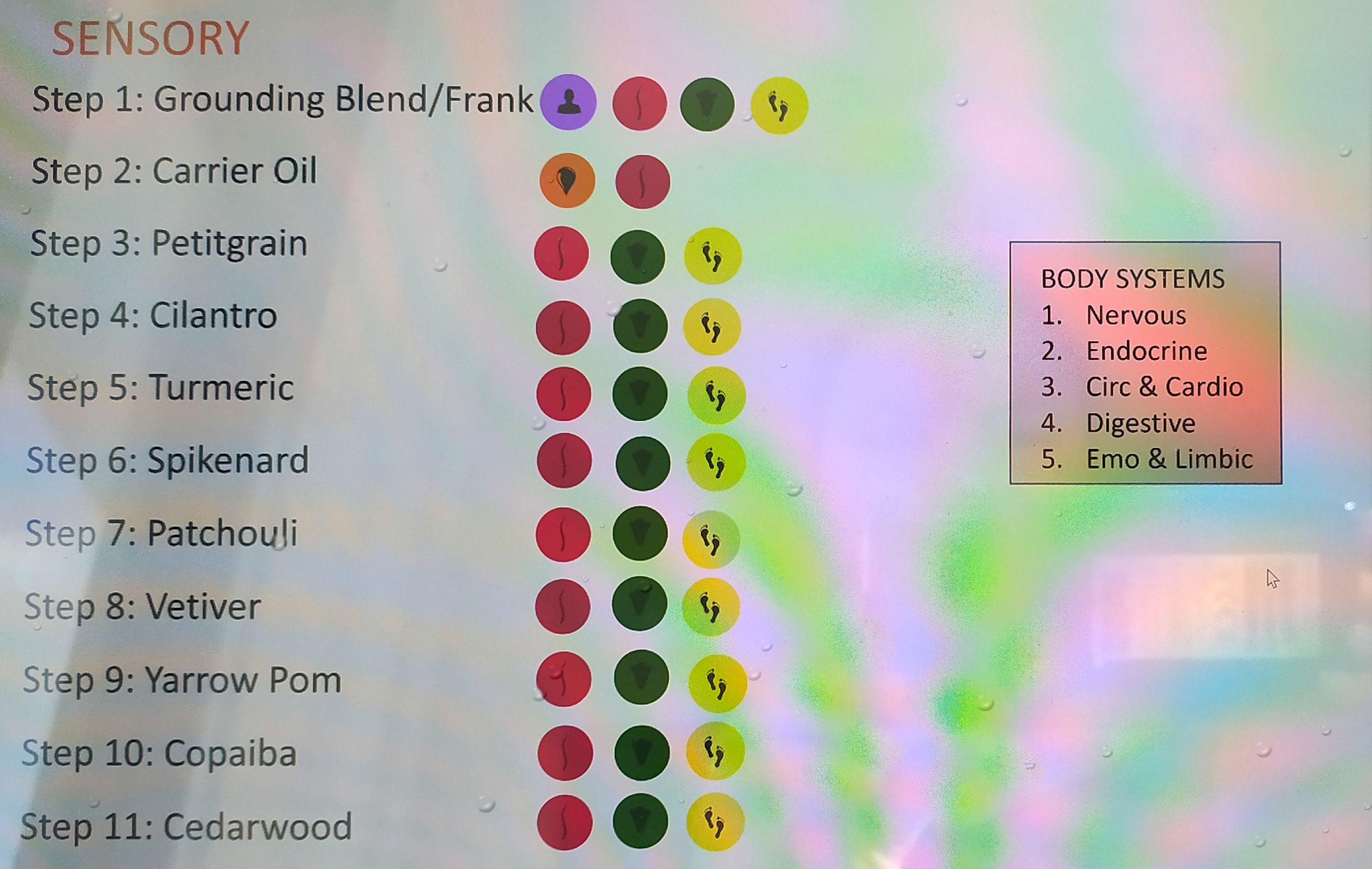 [Speaker Notes: When societies come together and form governments, they create a number of systems. For example we have a transportation system, an education system and a healthcare system.

What is the goal of the Transportation system? 
To Move people and things from one place to another.
What is the goal of the education system? 
To help us be more educated.
What is the goal of the healthcare system?
To help us be healthier.]
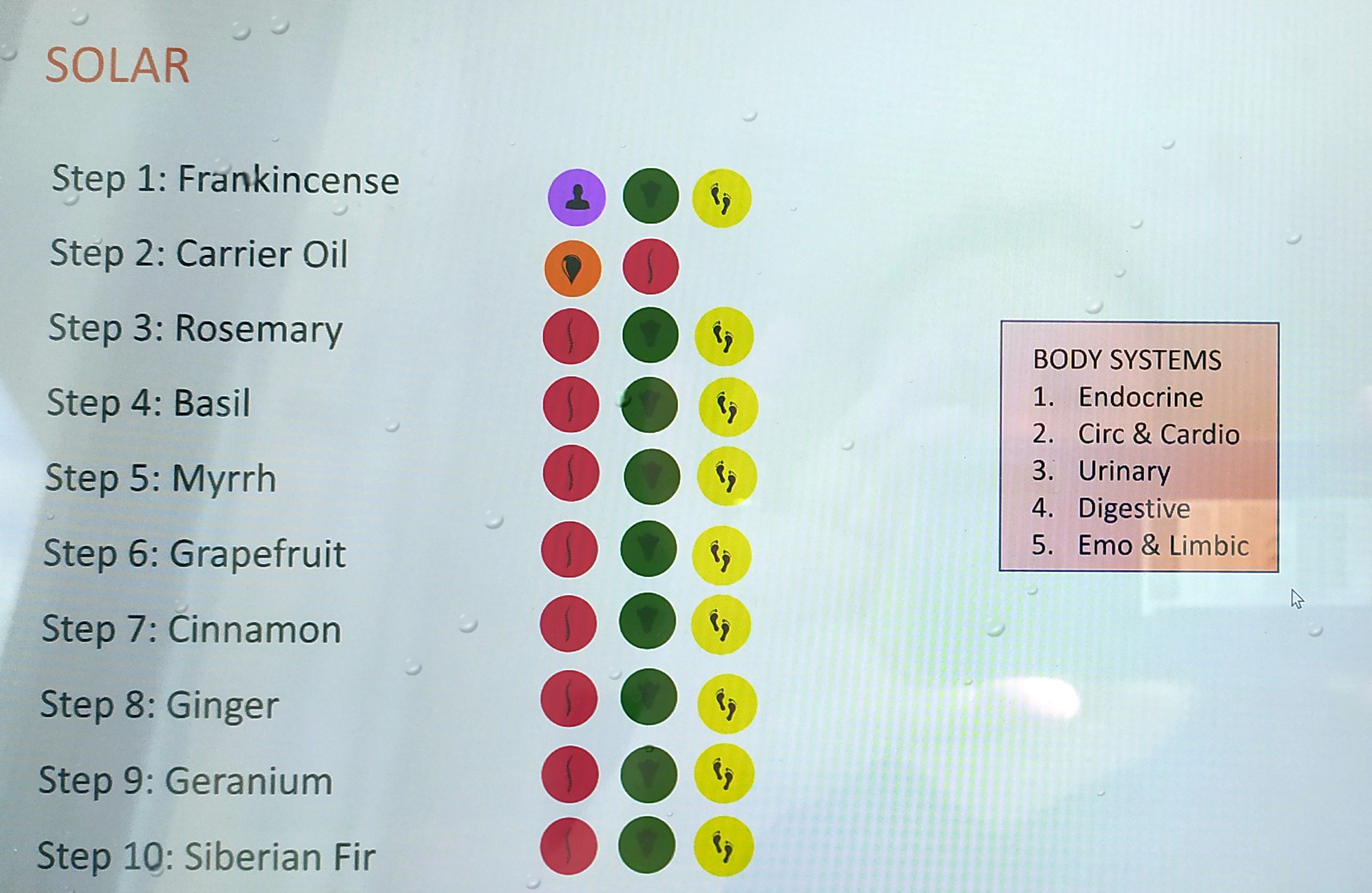 [Speaker Notes: When societies come together and form governments, they create a number of systems. For example we have a transportation system, an education system and a healthcare system.

What is the goal of the Transportation system? 
To Move people and things from one place to another.
What is the goal of the education system? 
To help us be more educated.
What is the goal of the healthcare system?
To help us be healthier.]
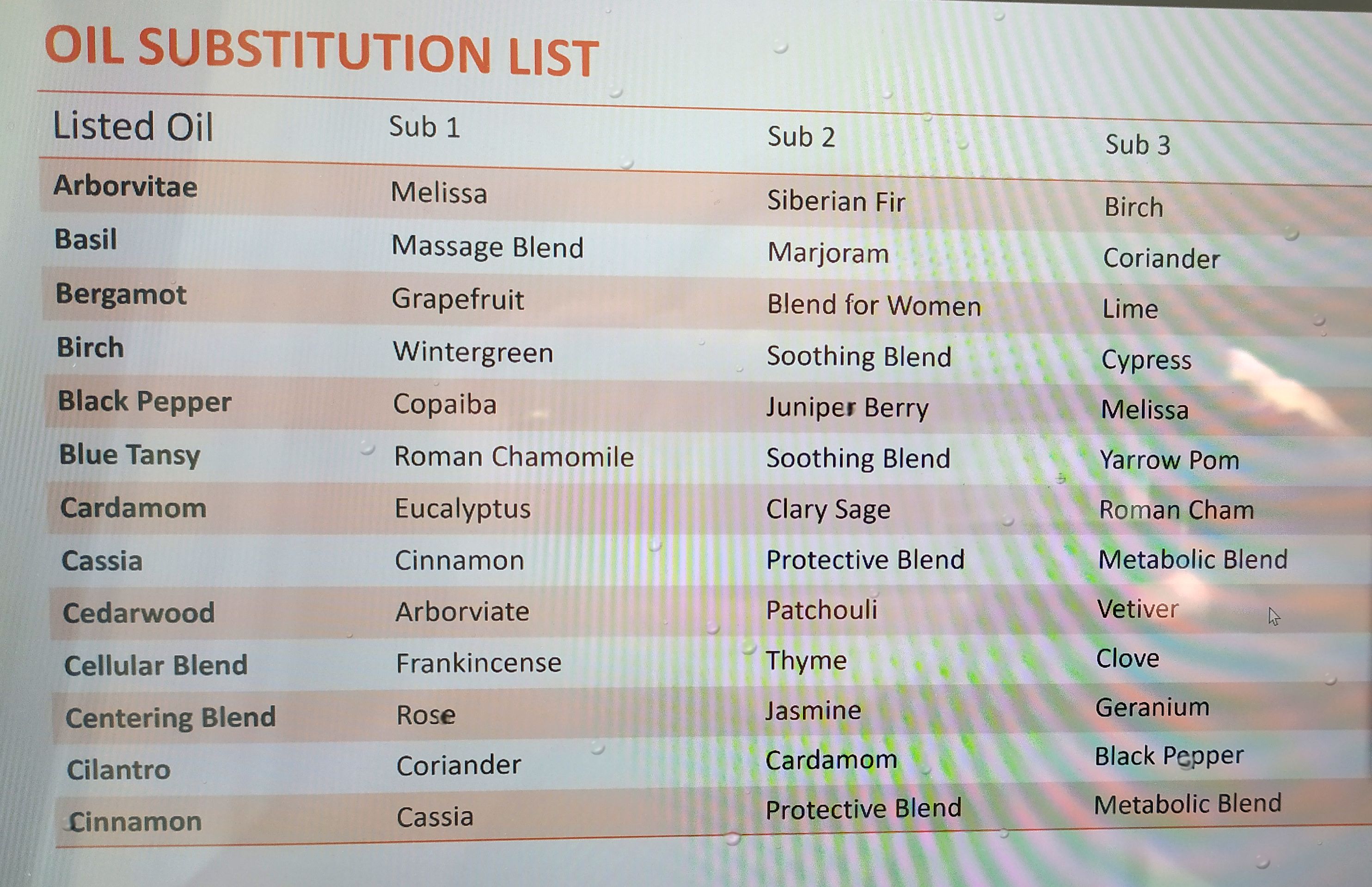 [Speaker Notes: When societies come together and form governments, they create a number of systems. For example we have a transportation system, an education system and a healthcare system.

What is the goal of the Transportation system? 
To Move people and things from one place to another.
What is the goal of the education system? 
To help us be more educated.
What is the goal of the healthcare system?
To help us be healthier.]
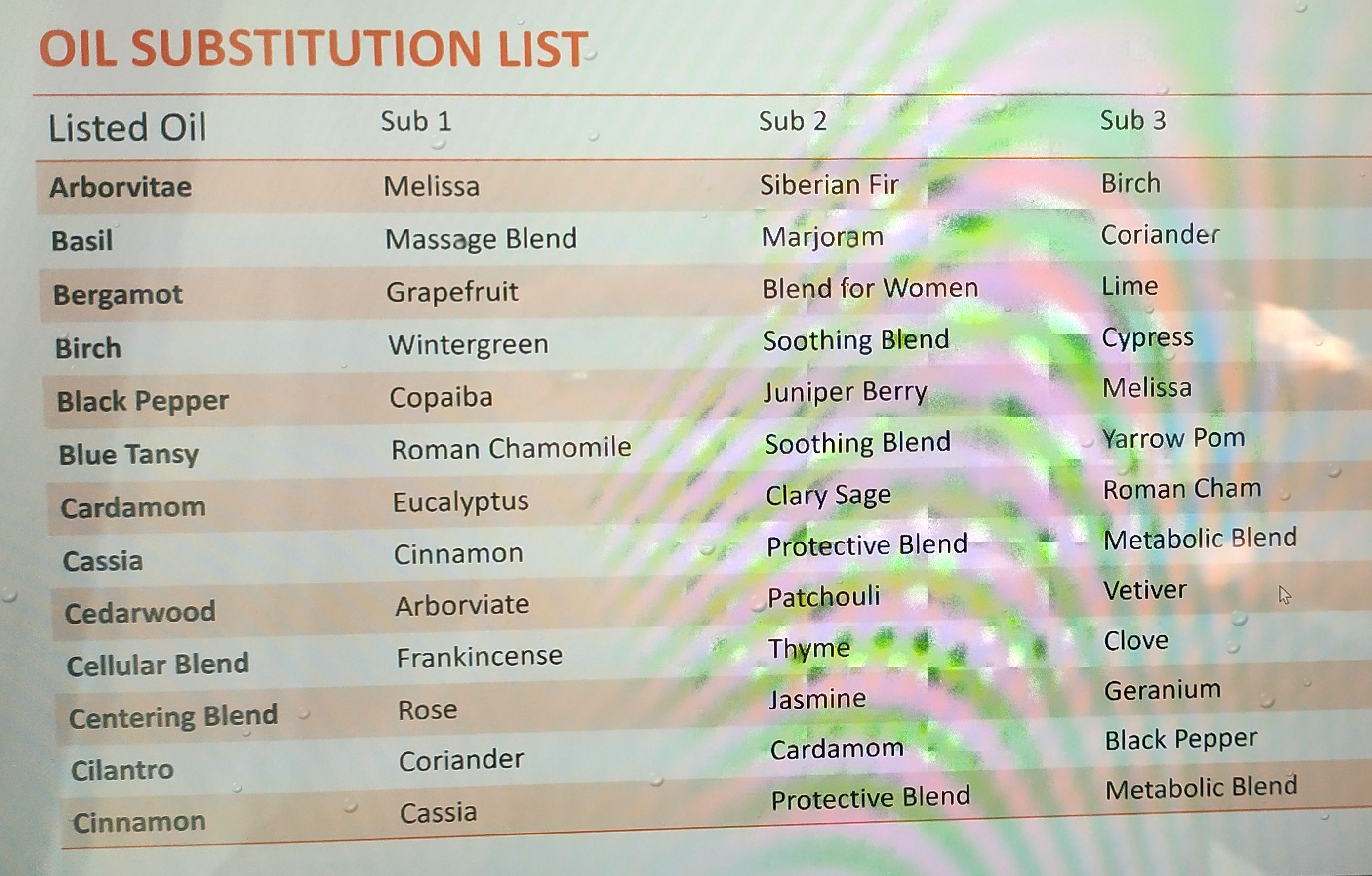 [Speaker Notes: When societies come together and form governments, they create a number of systems. For example we have a transportation system, an education system and a healthcare system.

What is the goal of the Transportation system? 
To Move people and things from one place to another.
What is the goal of the education system? 
To help us be more educated.
What is the goal of the healthcare system?
To help us be healthier.]
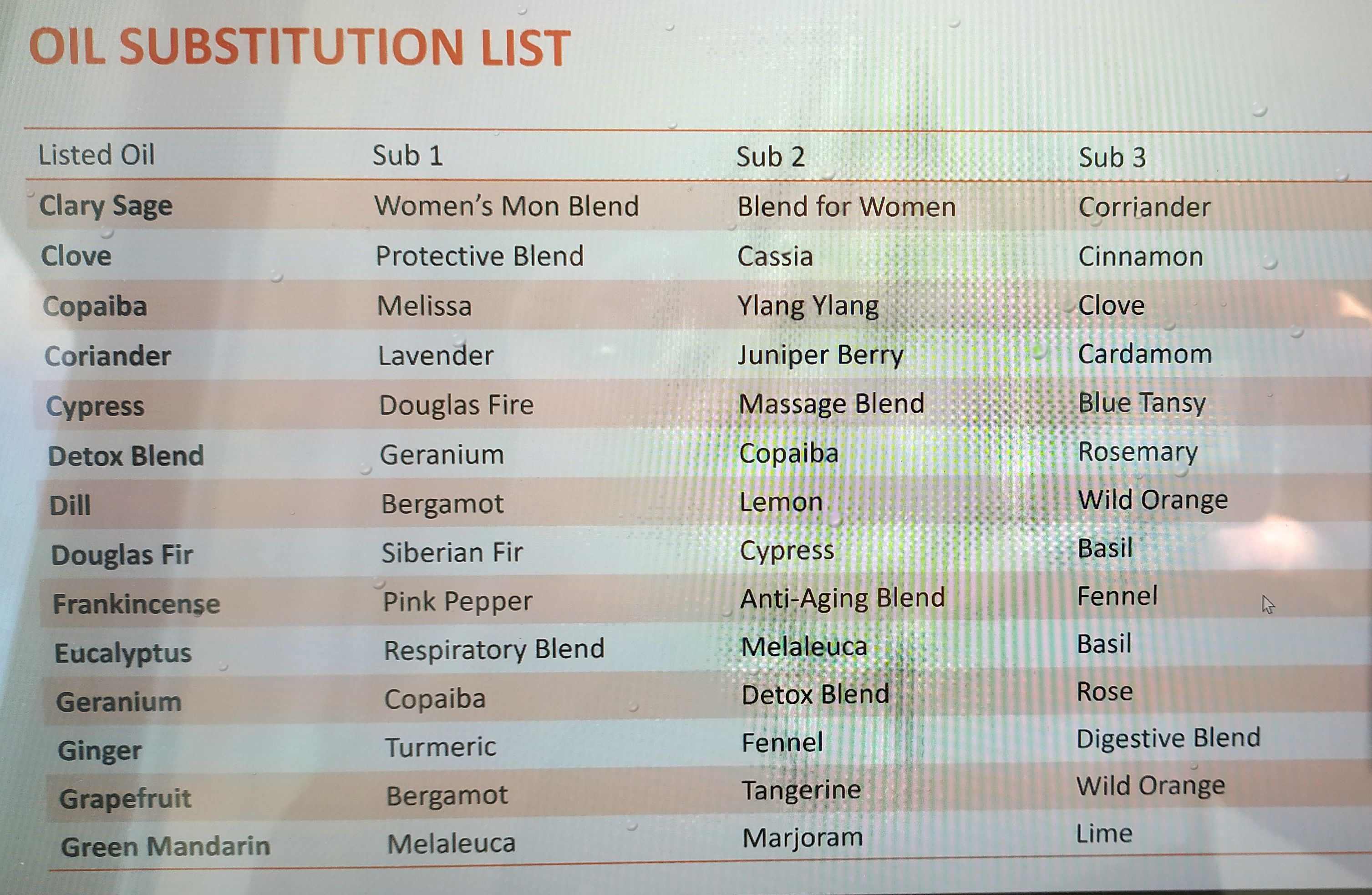 [Speaker Notes: When societies come together and form governments, they create a number of systems. For example we have a transportation system, an education system and a healthcare system.

What is the goal of the Transportation system? 
To Move people and things from one place to another.
What is the goal of the education system? 
To help us be more educated.
What is the goal of the healthcare system?
To help us be healthier.]
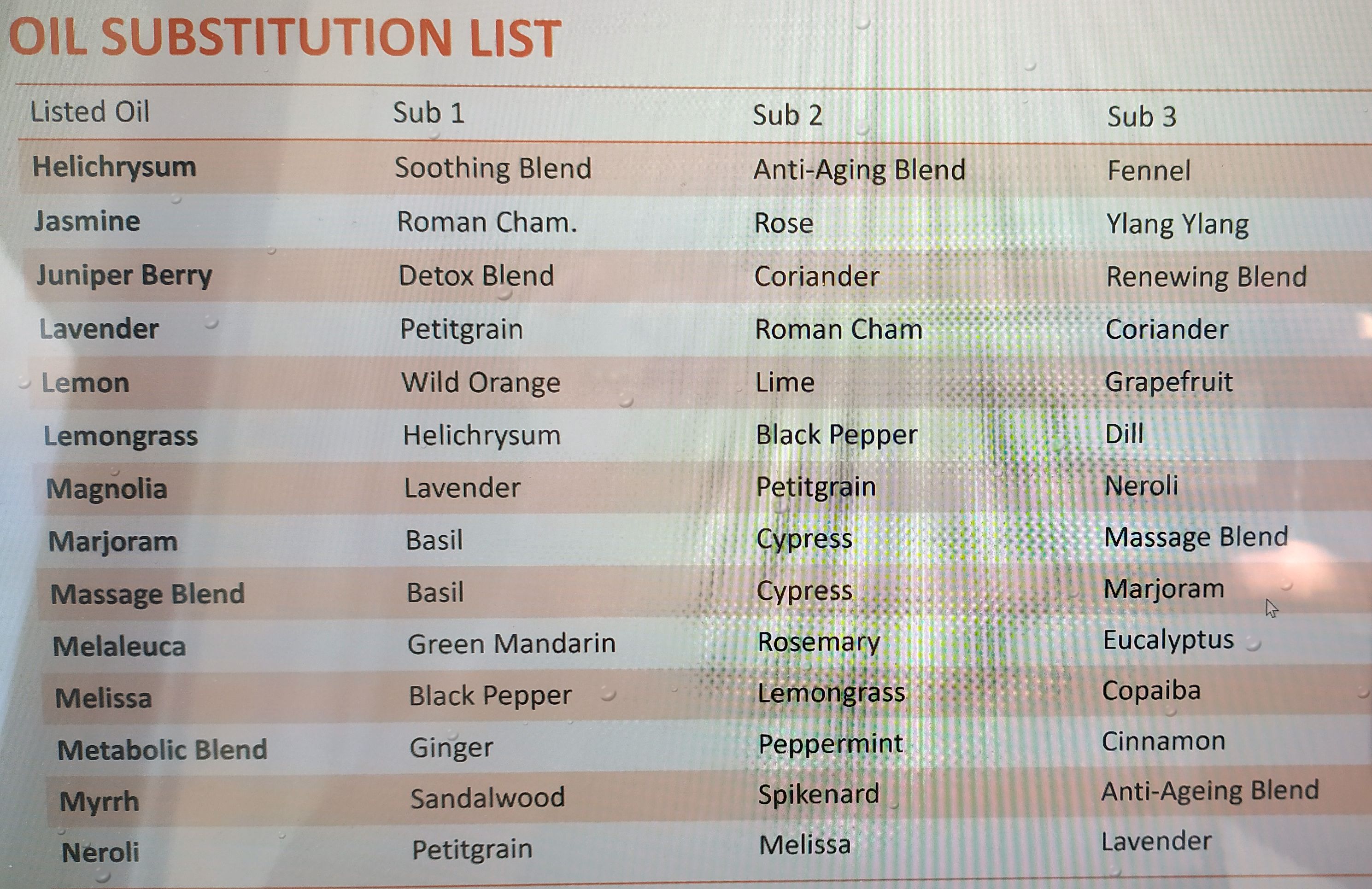 [Speaker Notes: When societies come together and form governments, they create a number of systems. For example we have a transportation system, an education system and a healthcare system.

What is the goal of the Transportation system? 
To Move people and things from one place to another.
What is the goal of the education system? 
To help us be more educated.
What is the goal of the healthcare system?
To help us be healthier.]
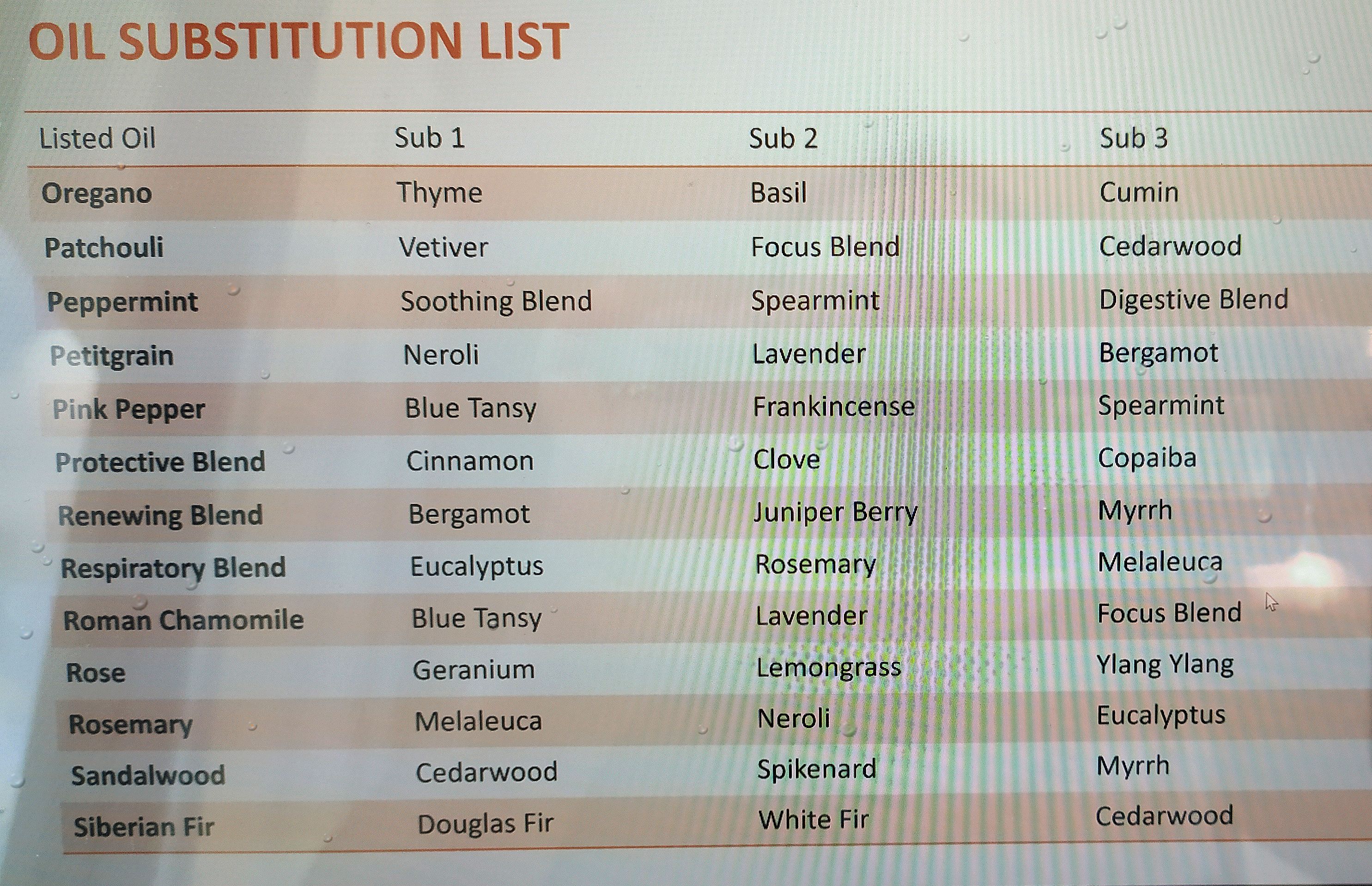 [Speaker Notes: When societies come together and form governments, they create a number of systems. For example we have a transportation system, an education system and a healthcare system.

What is the goal of the Transportation system? 
To Move people and things from one place to another.
What is the goal of the education system? 
To help us be more educated.
What is the goal of the healthcare system?
To help us be healthier.]
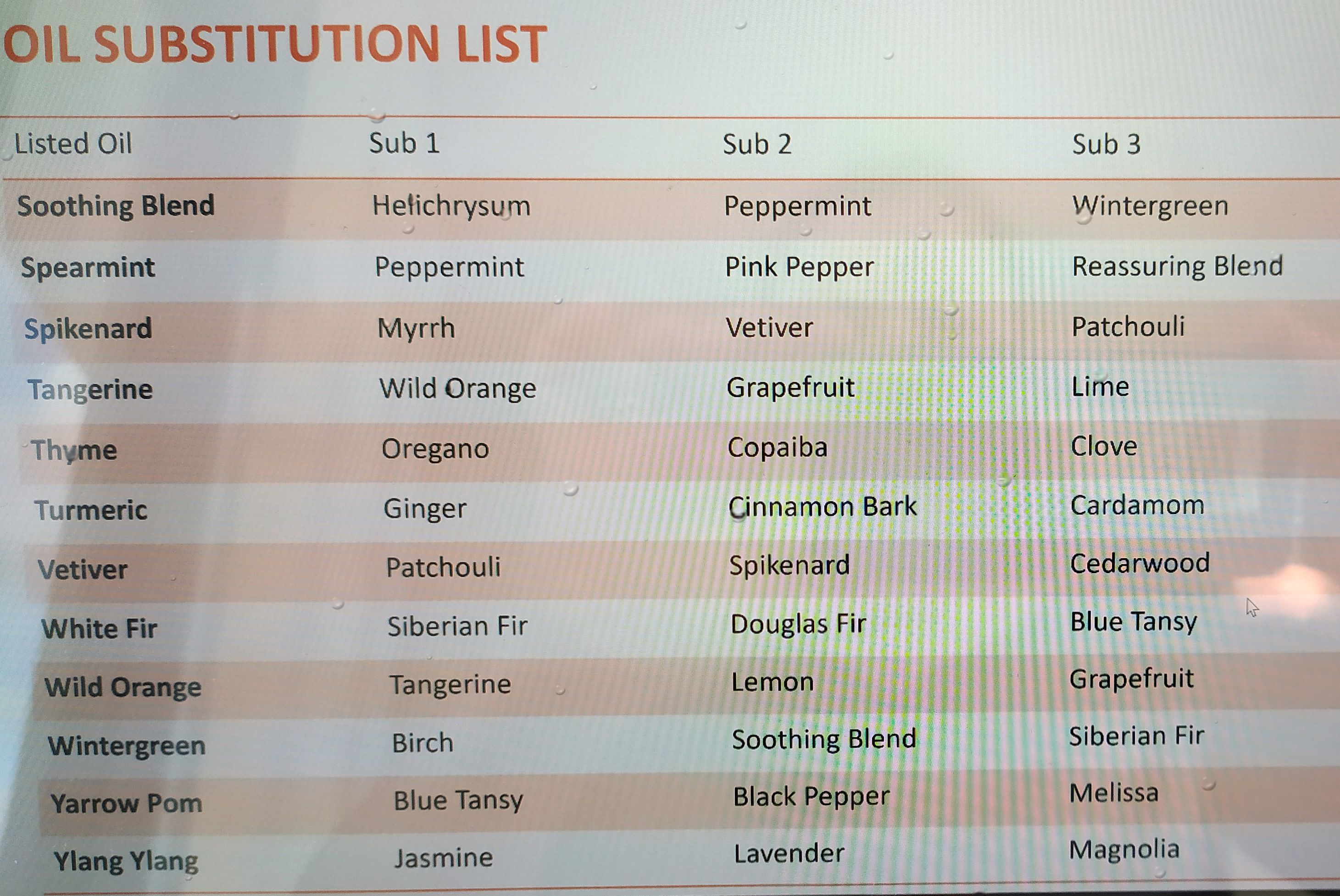 [Speaker Notes: When societies come together and form governments, they create a number of systems. For example we have a transportation system, an education system and a healthcare system.

What is the goal of the Transportation system? 
To Move people and things from one place to another.
What is the goal of the education system? 
To help us be more educated.
What is the goal of the healthcare system?
To help us be healthier.]
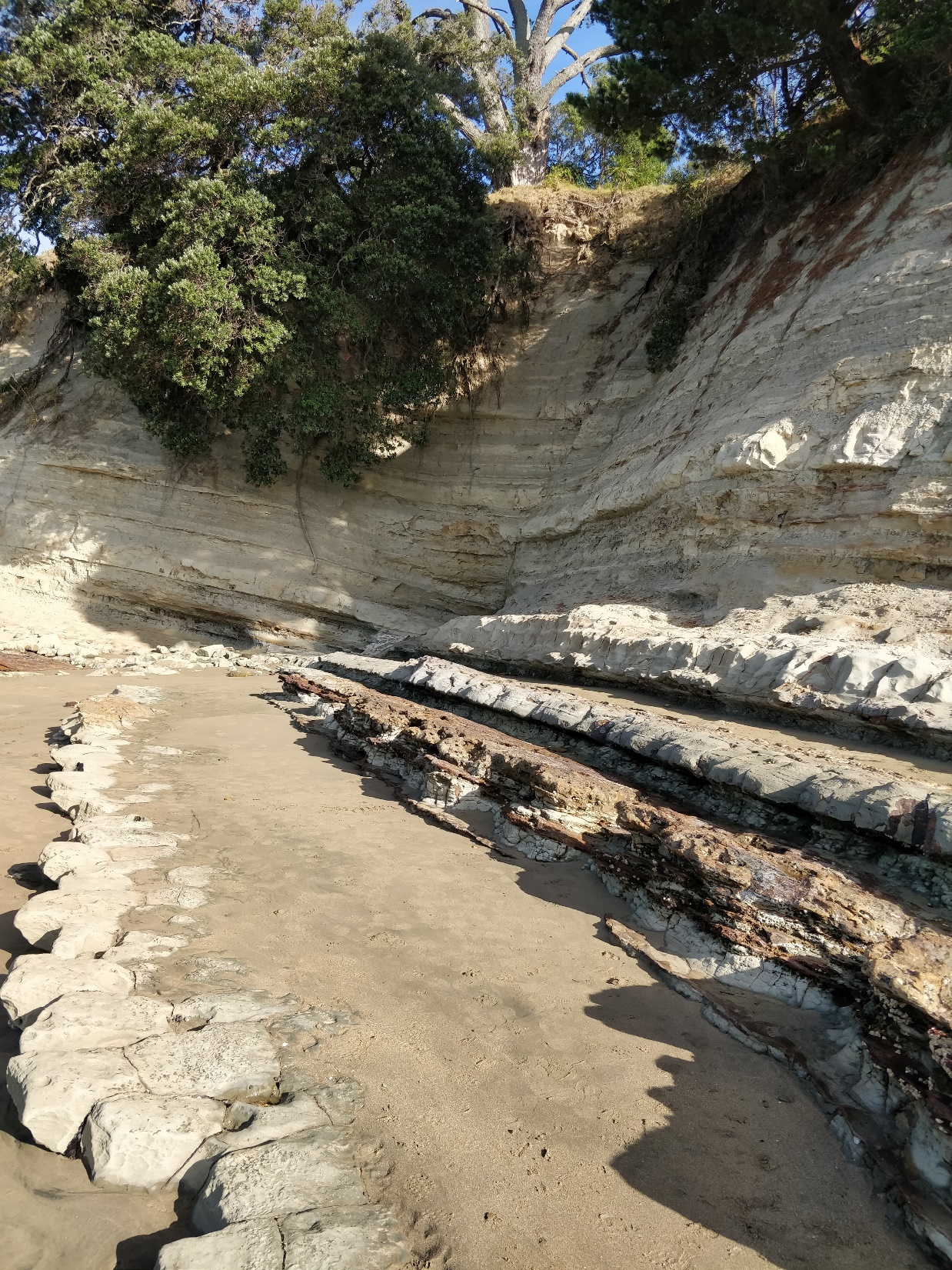 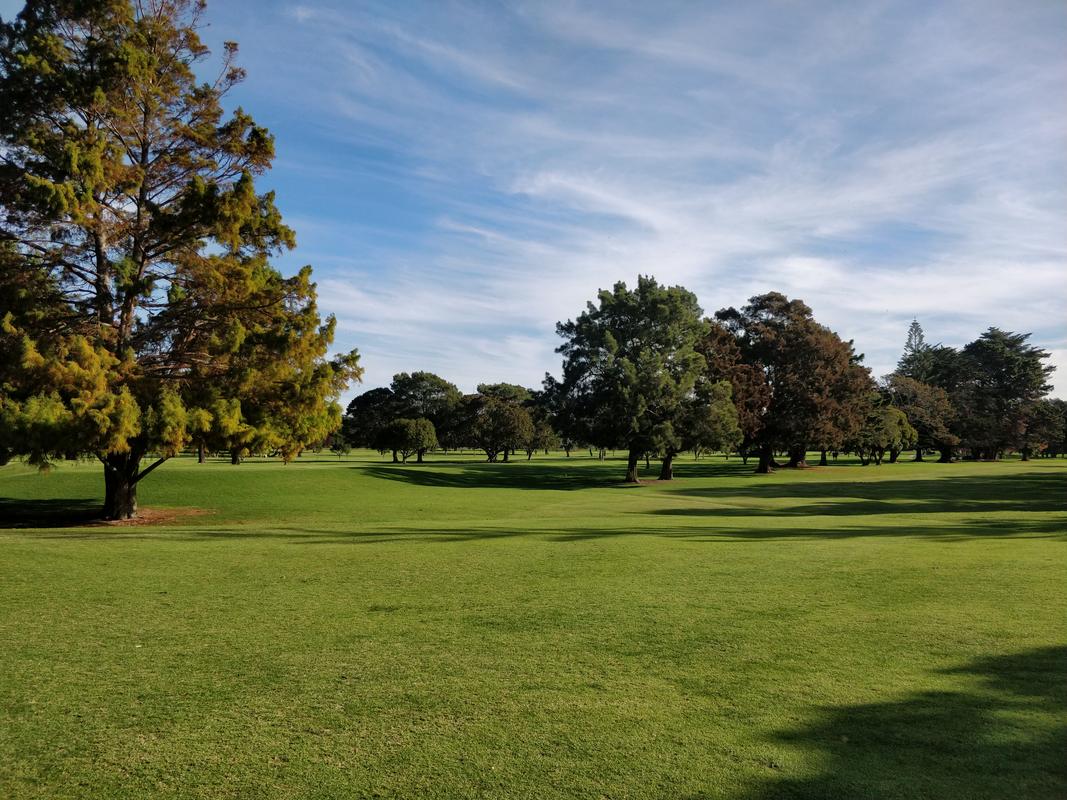 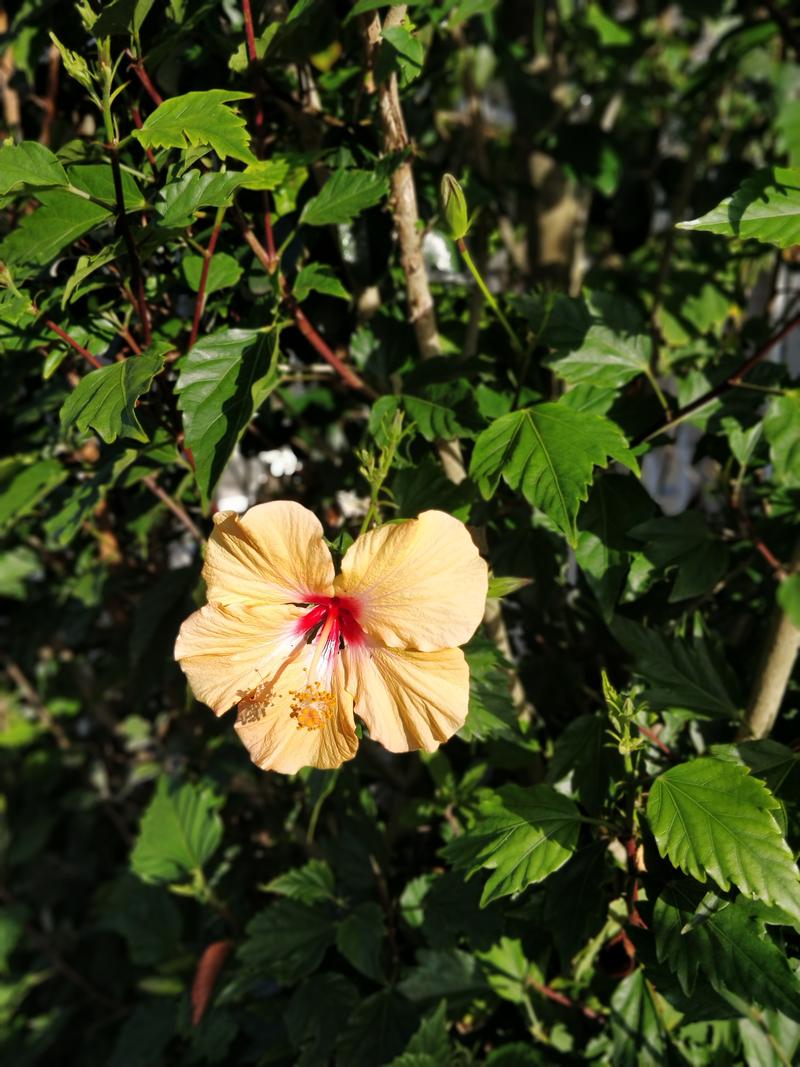 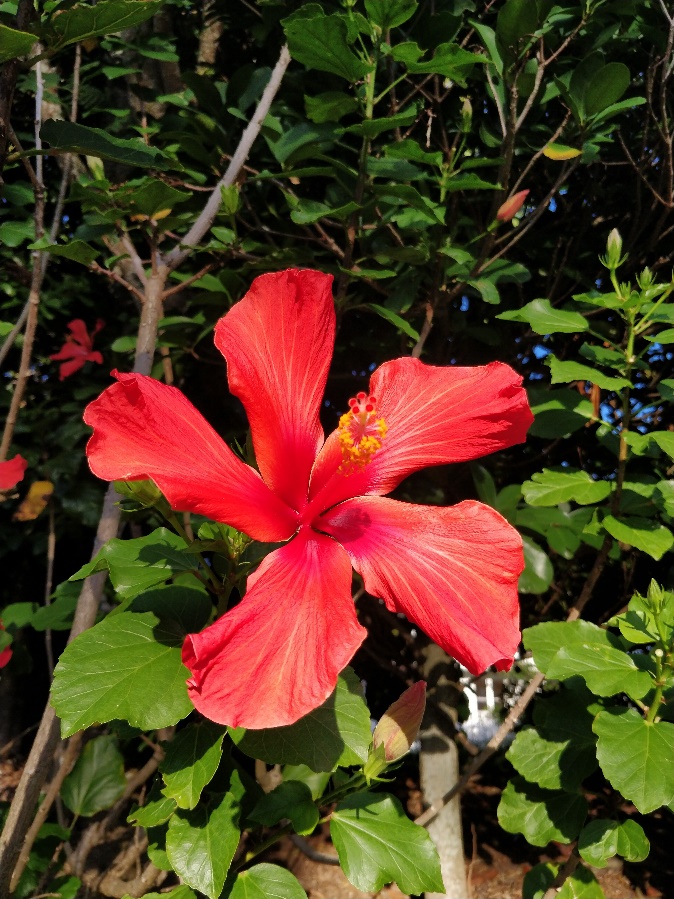 [Speaker Notes: When societies come together and form governments, they create a number of systems. For example we have a transportation system, an education system and a healthcare system.

What is the goal of the Transportation system? 
To Move people and things from one place to another.
What is the goal of the education system? 
To help us be more educated.
What is the goal of the healthcare system?
To help us be healthier.]
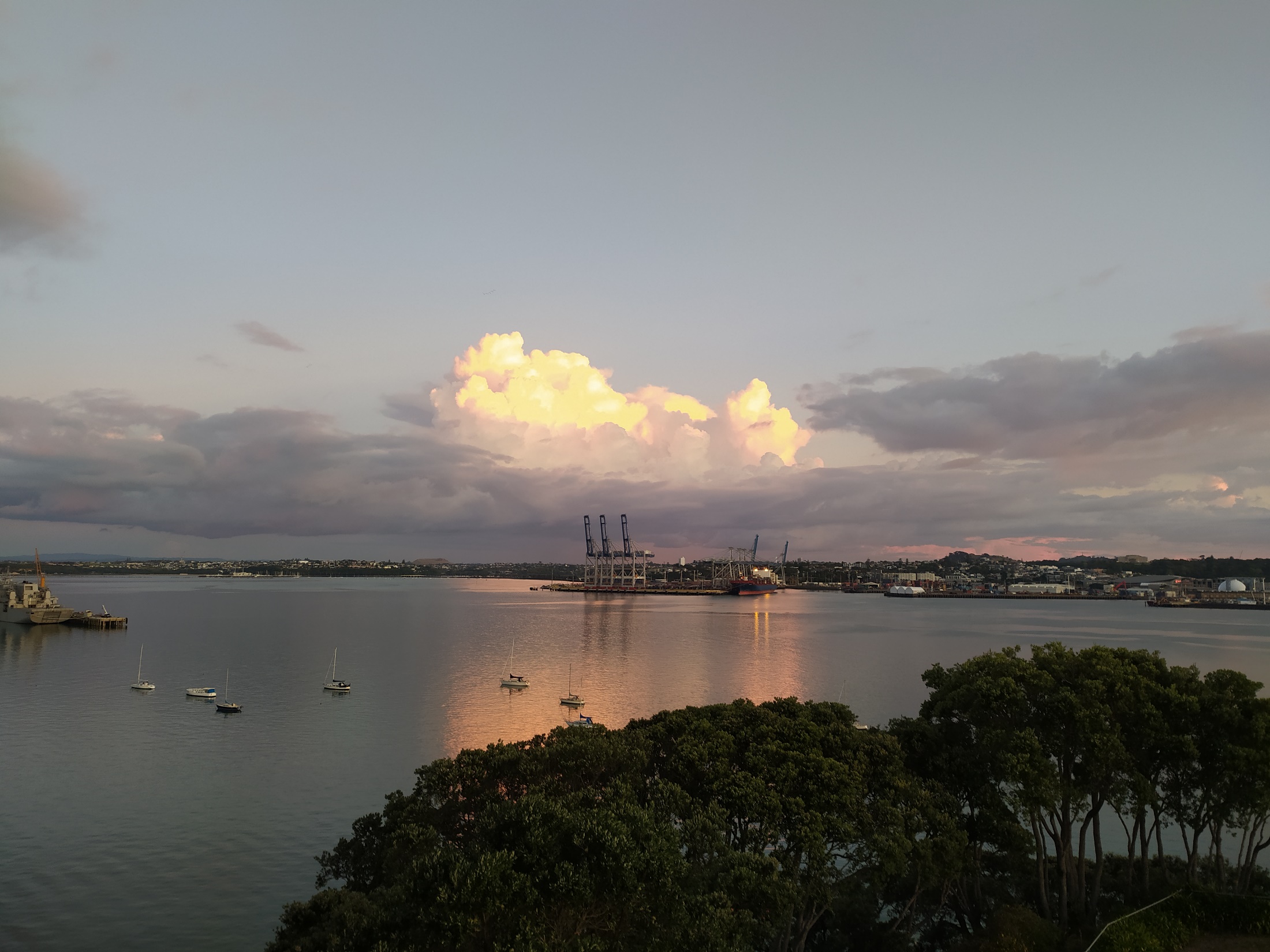 [Speaker Notes: When societies come together and form governments, they create a number of systems. For example we have a transportation system, an education system and a healthcare system.

What is the goal of the Transportation system? 
To Move people and things from one place to another.
What is the goal of the education system? 
To help us be more educated.
What is the goal of the healthcare system?
To help us be healthier.]
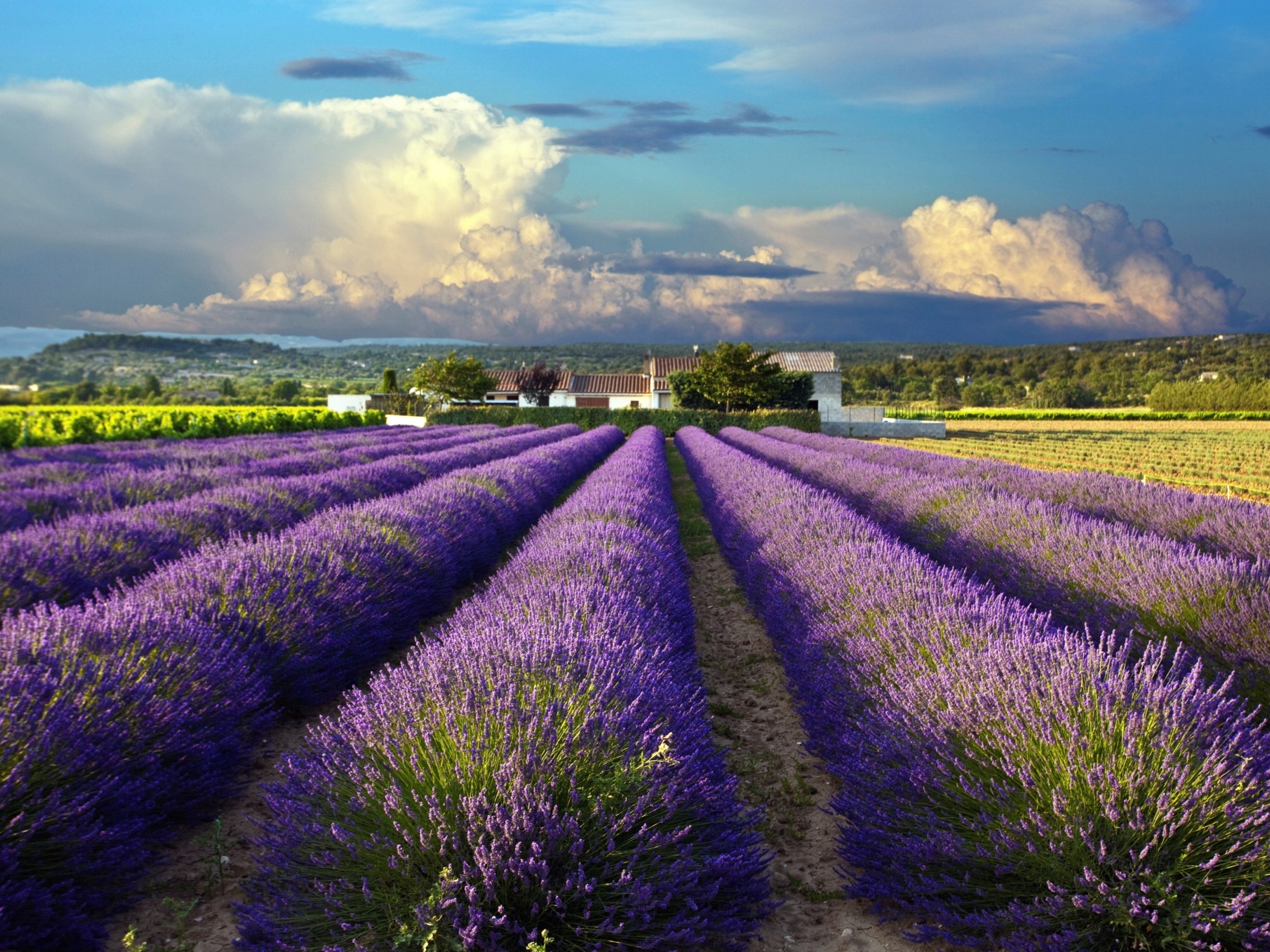 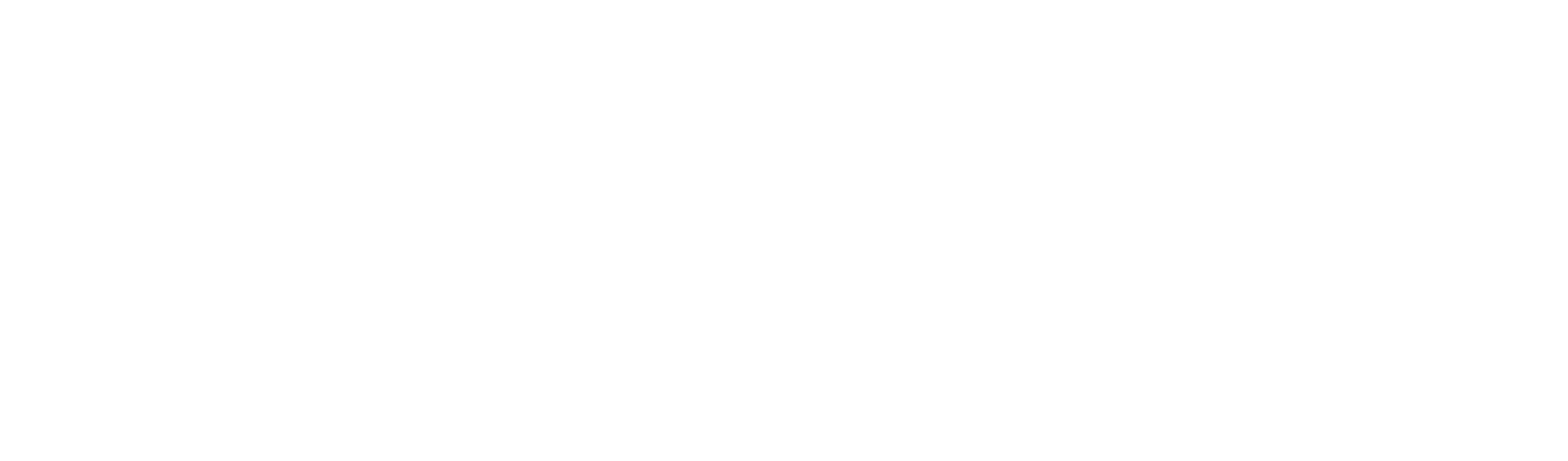